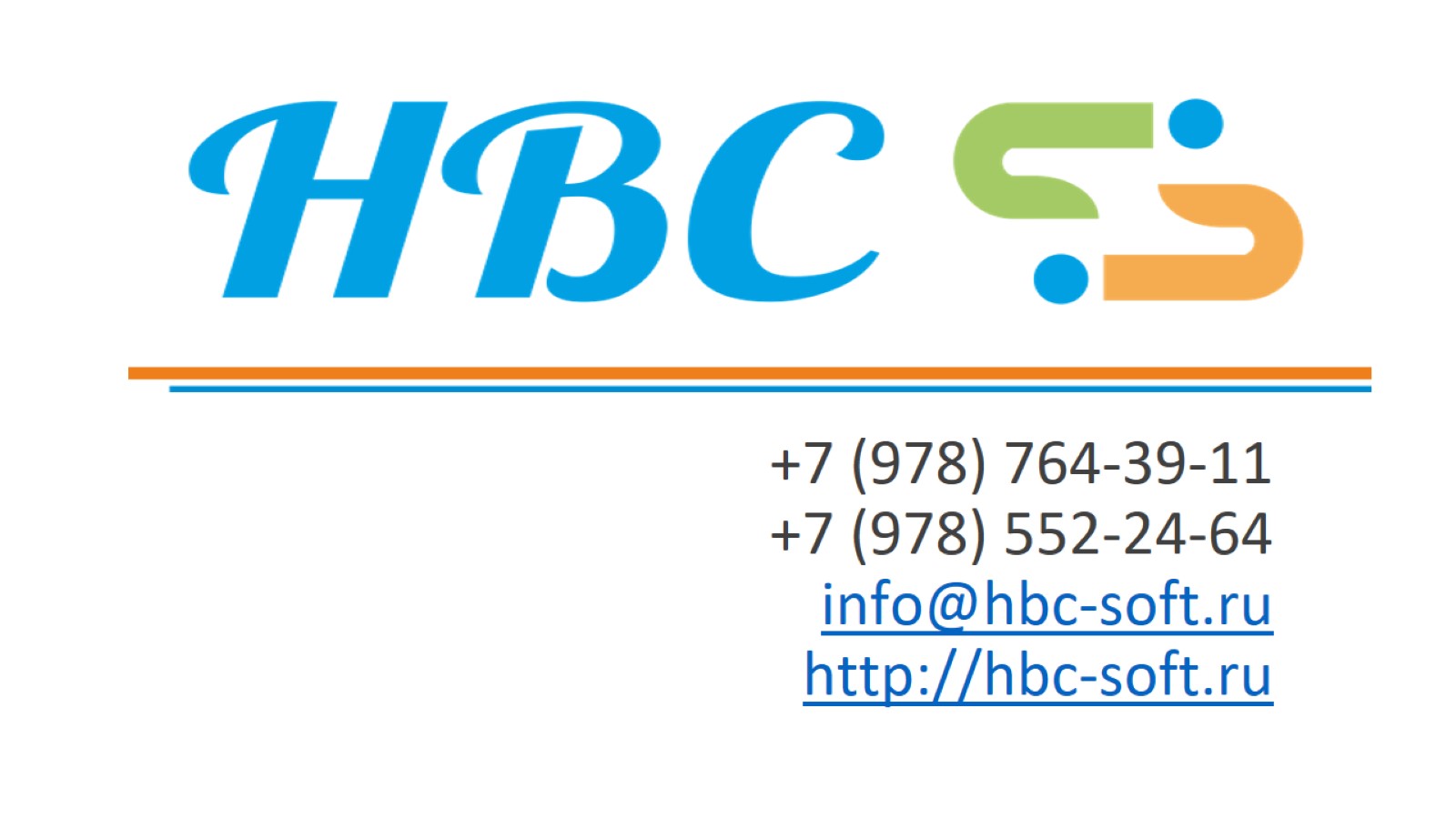 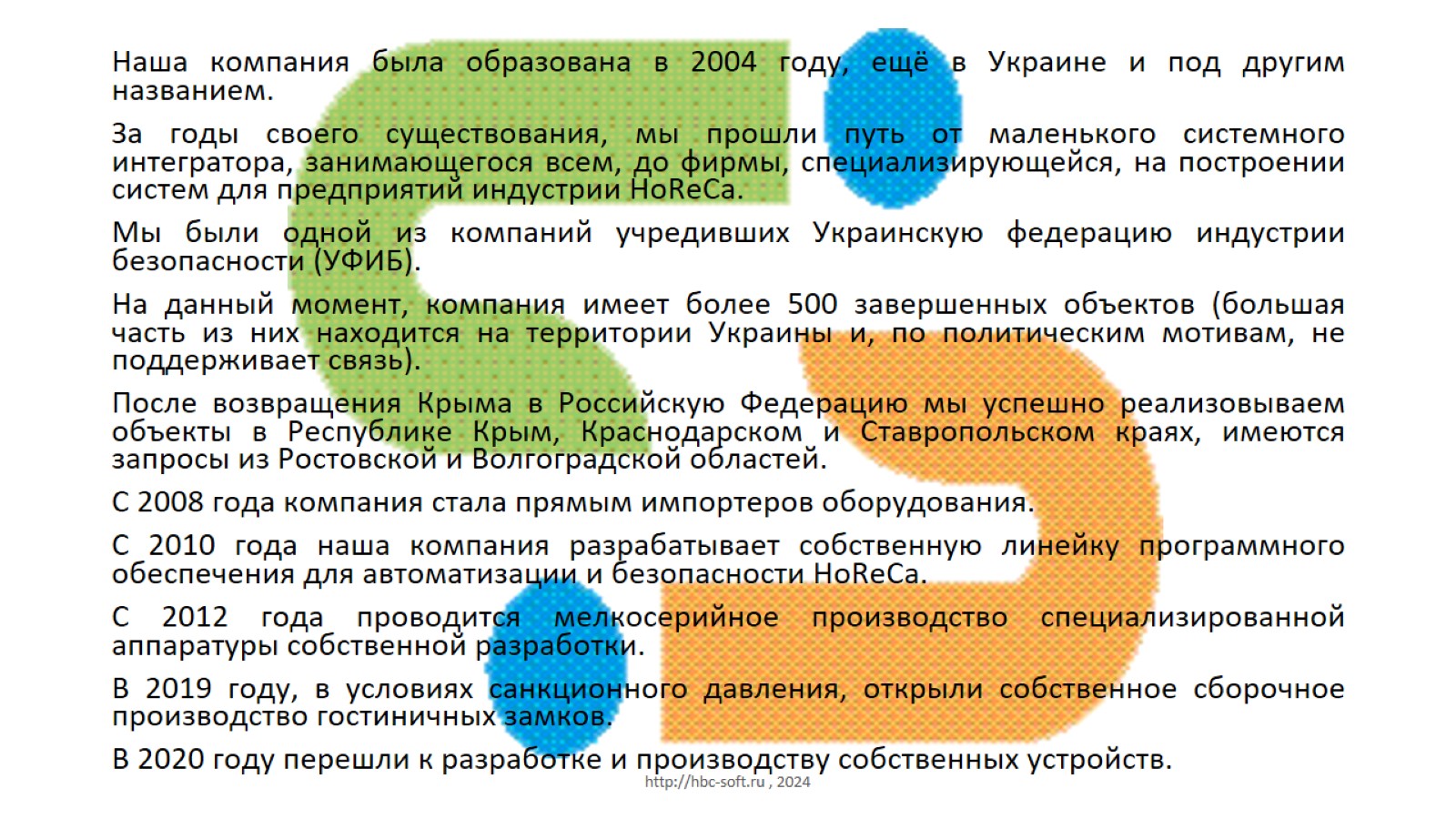 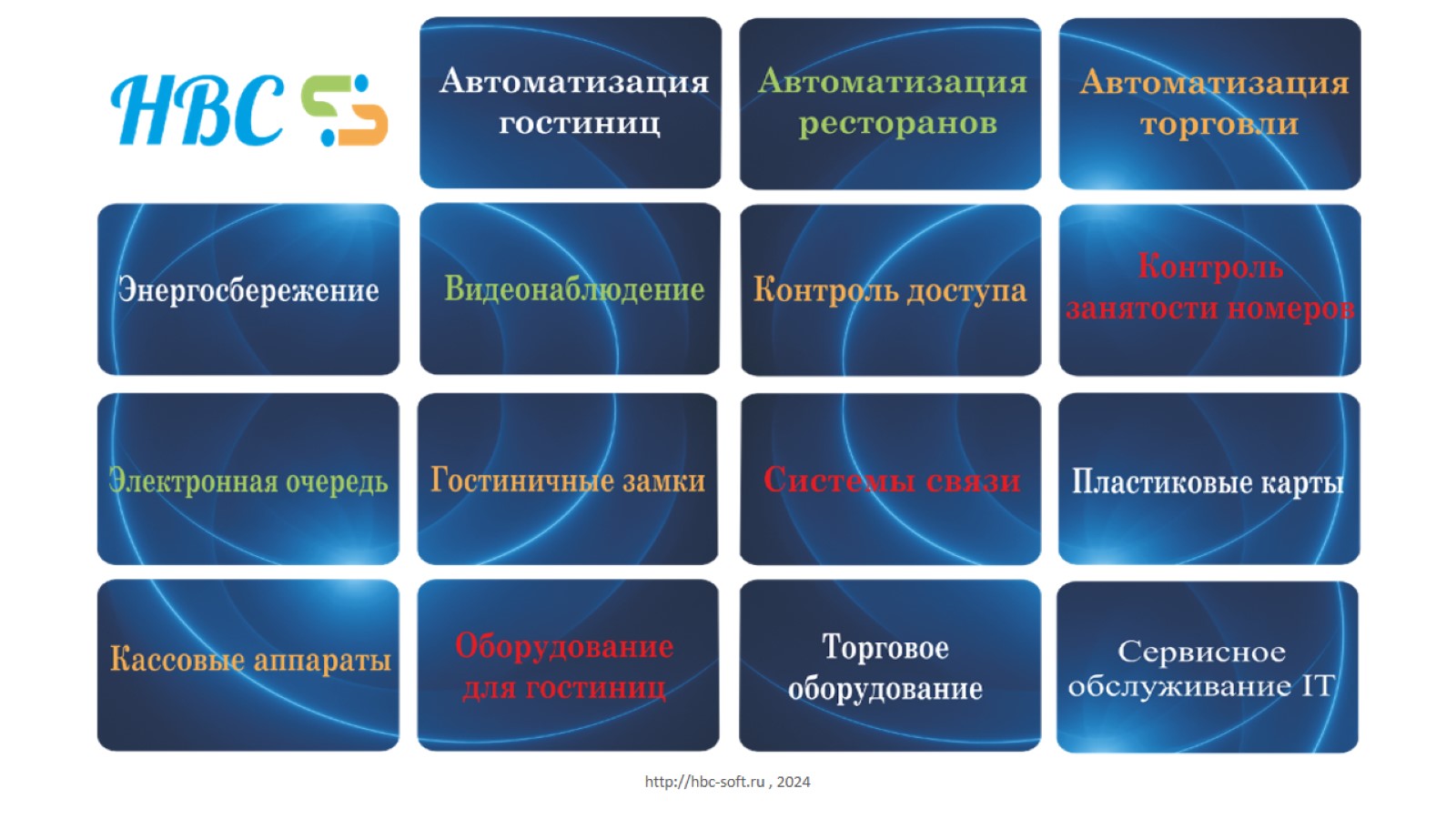 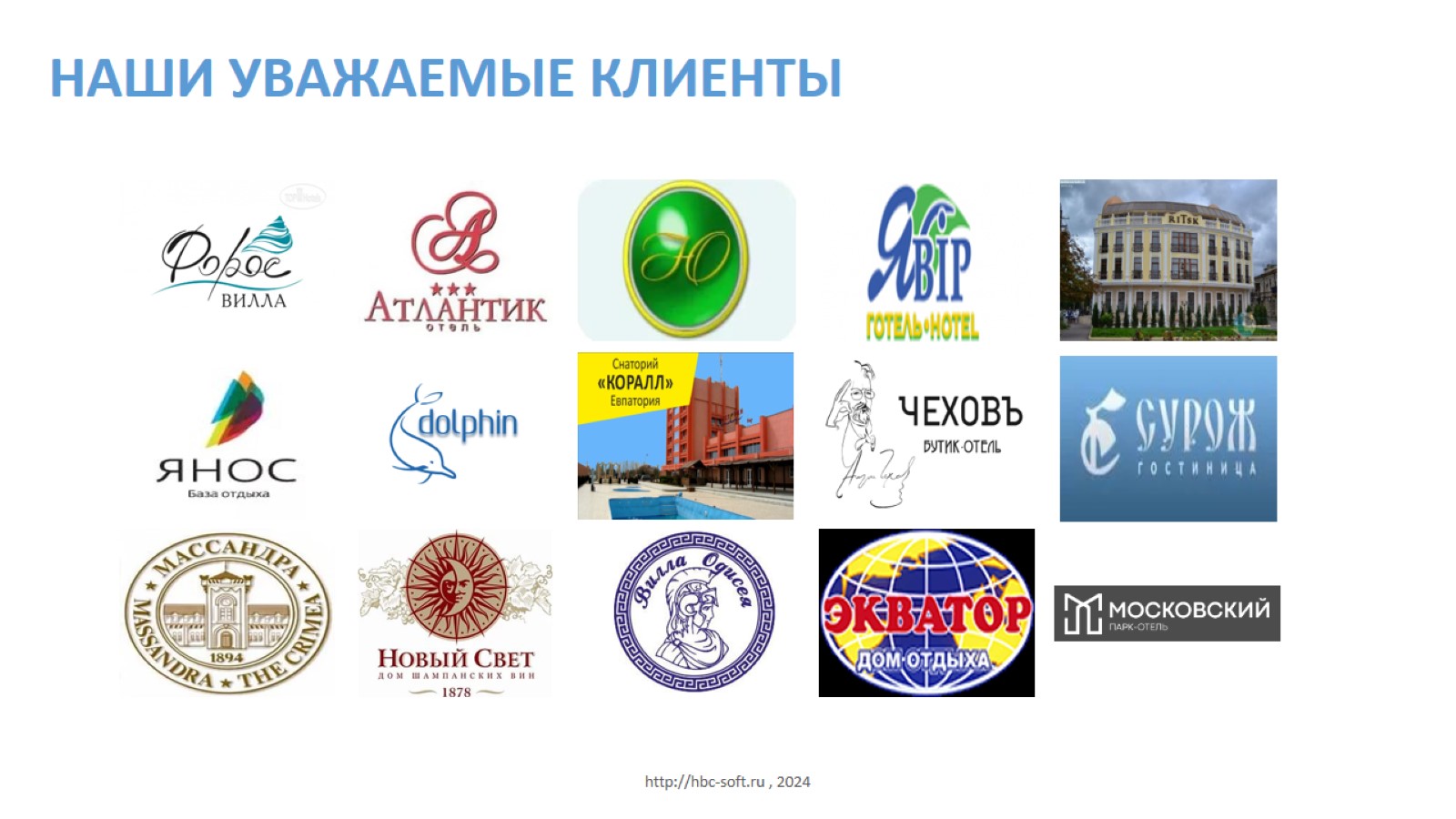 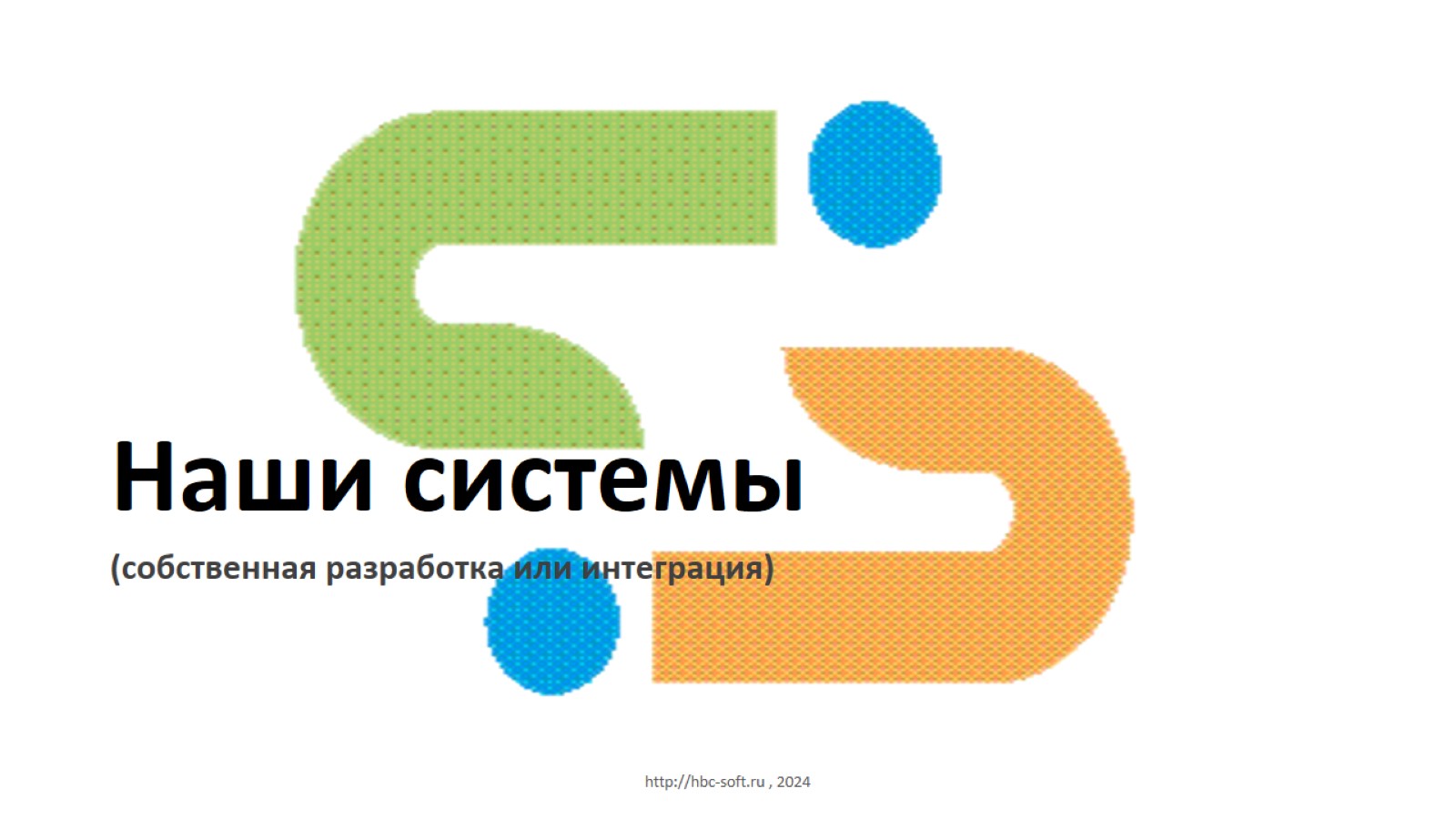 Наши системы
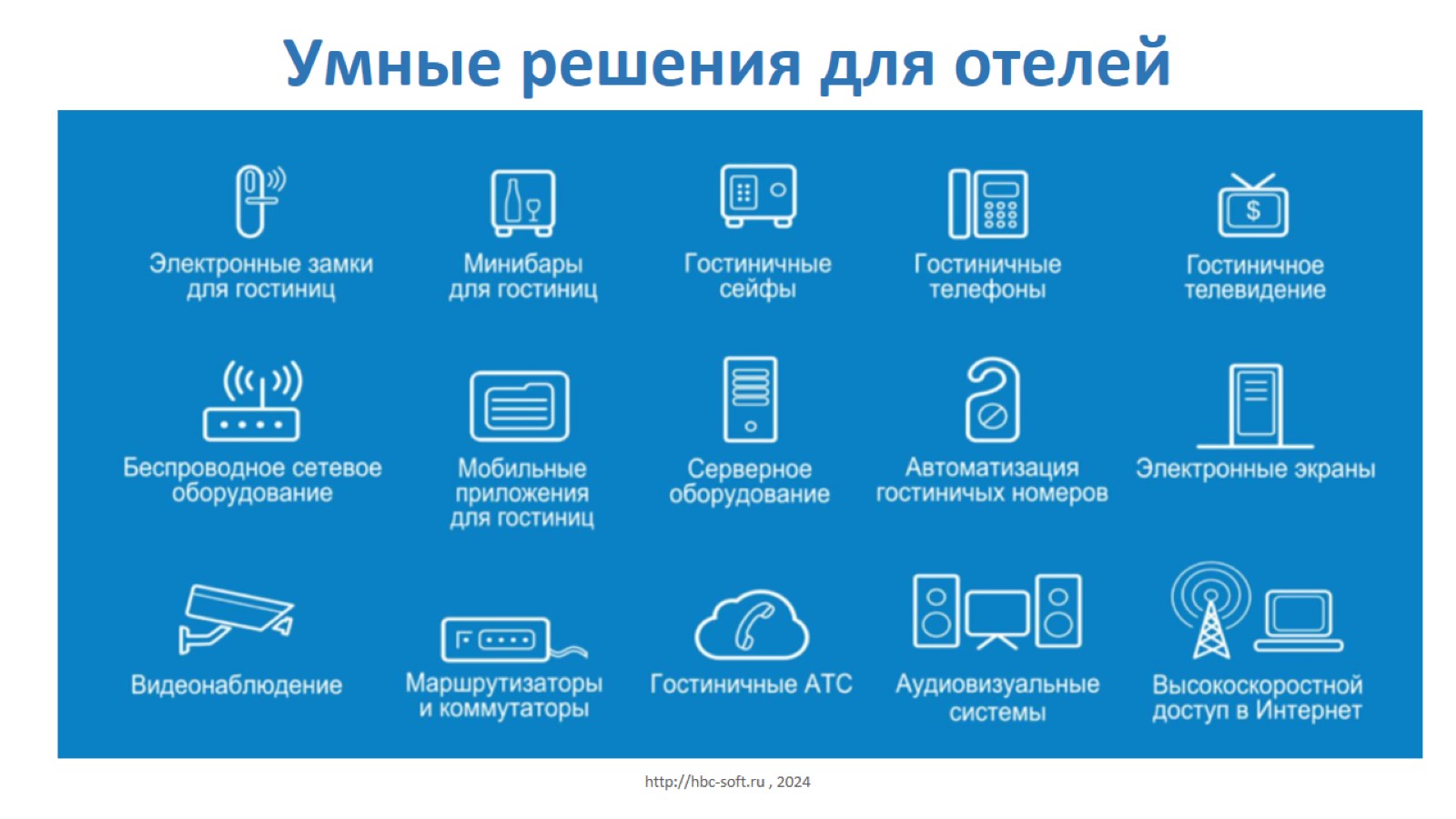 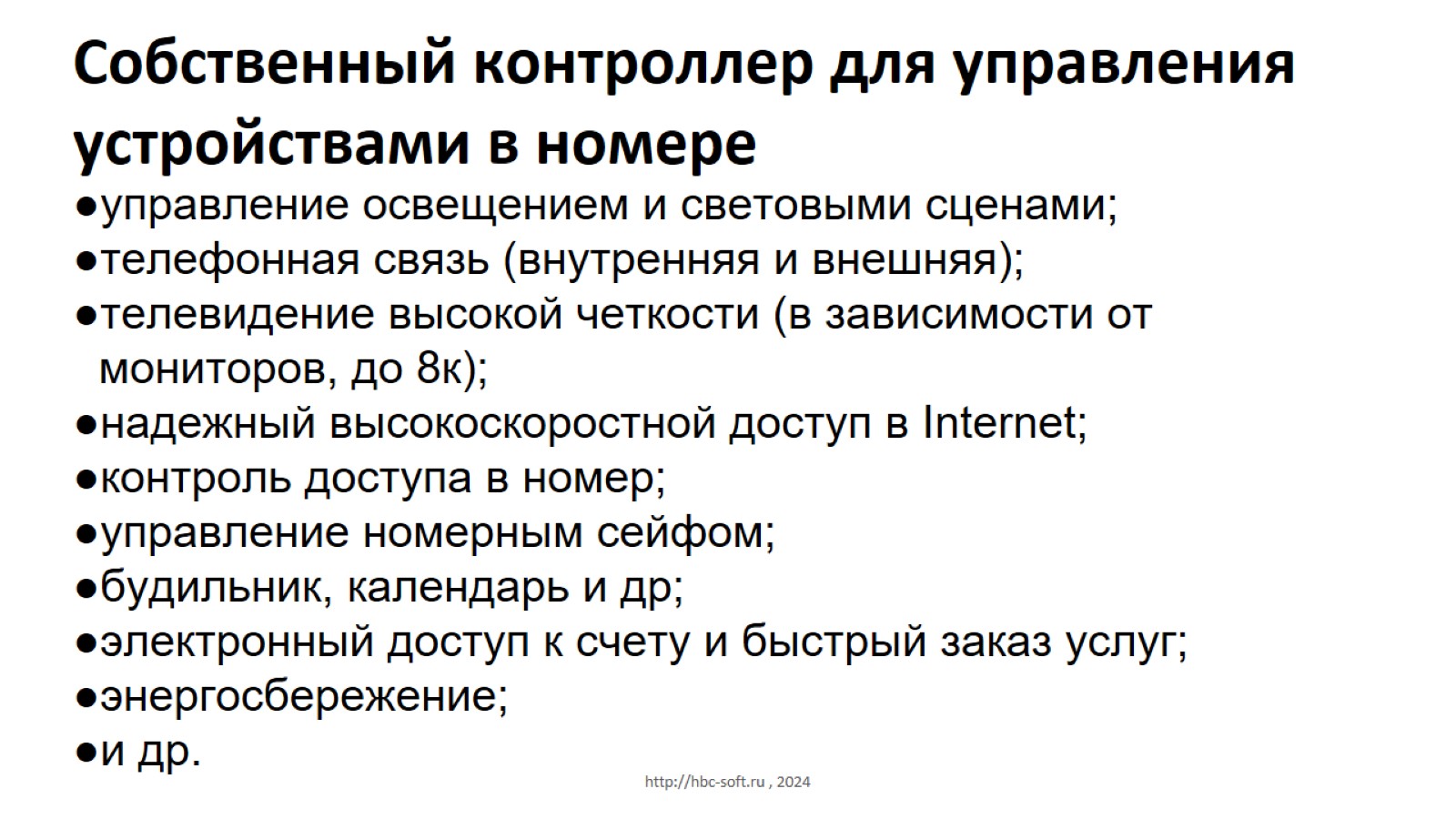 Собственный контроллер для управления устройствами в номере
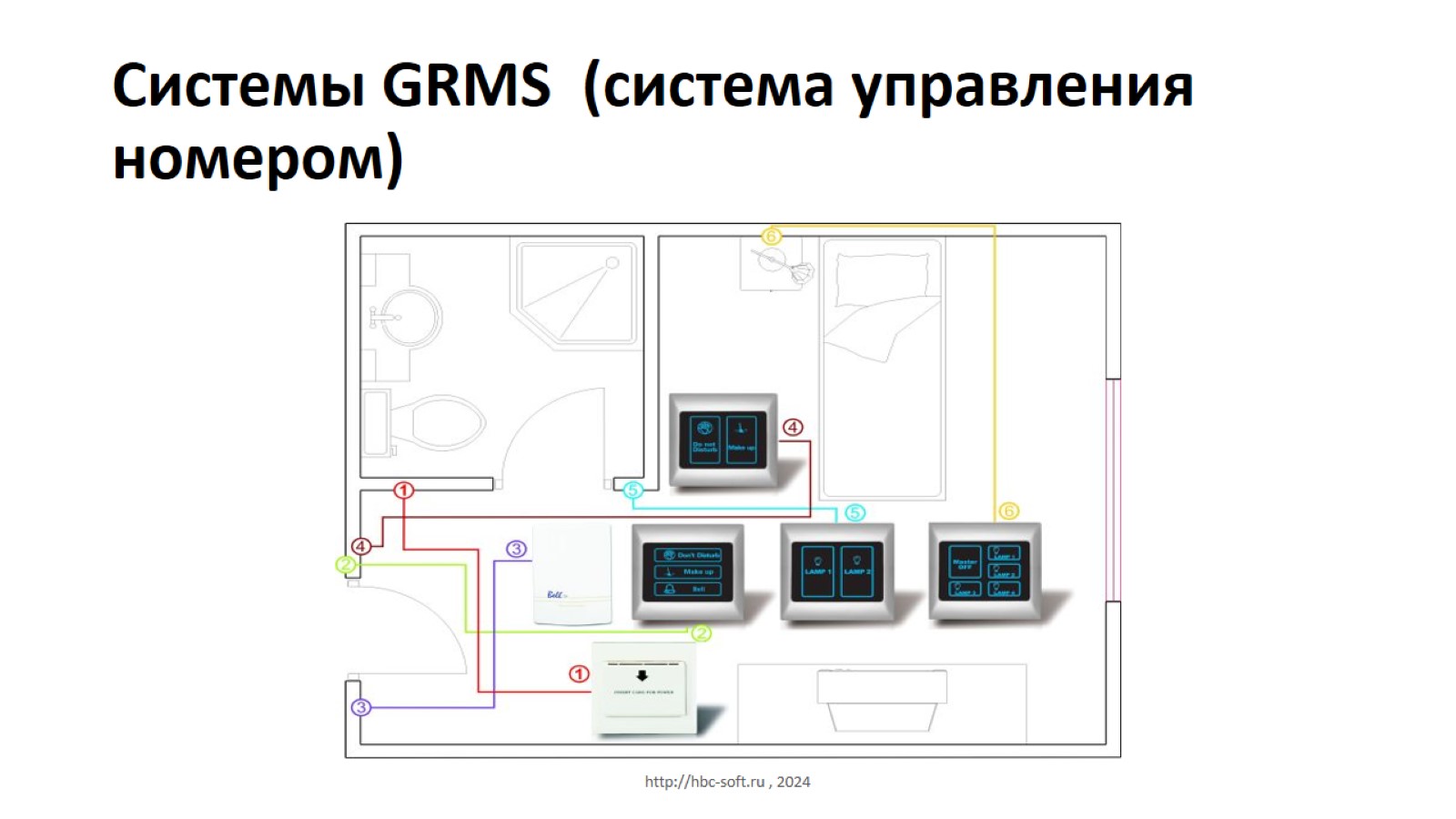 Системы GRMS  (система управления номером)
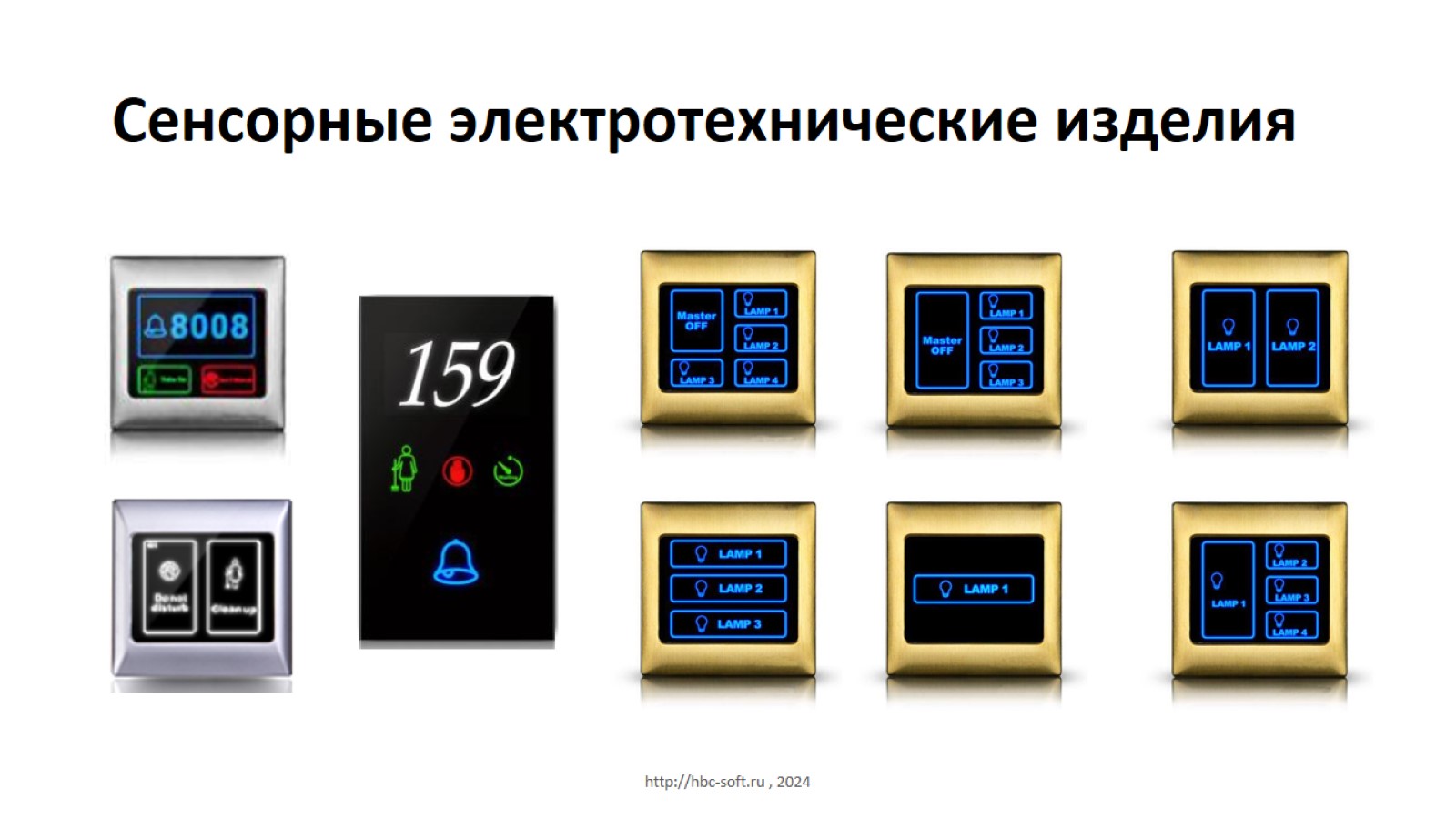 Сенсорные электротехнические изделия
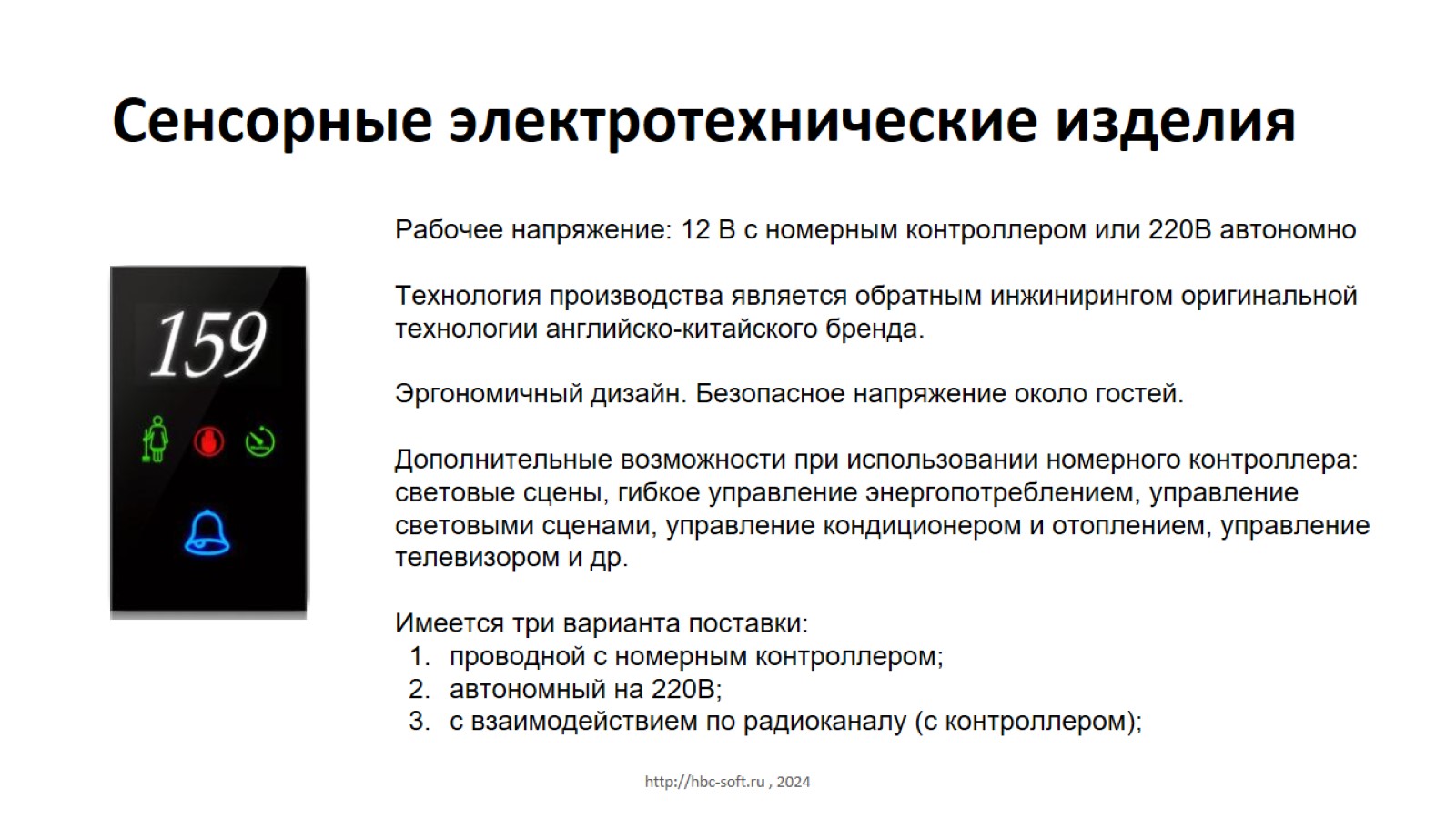 Сенсорные электротехнические изделия
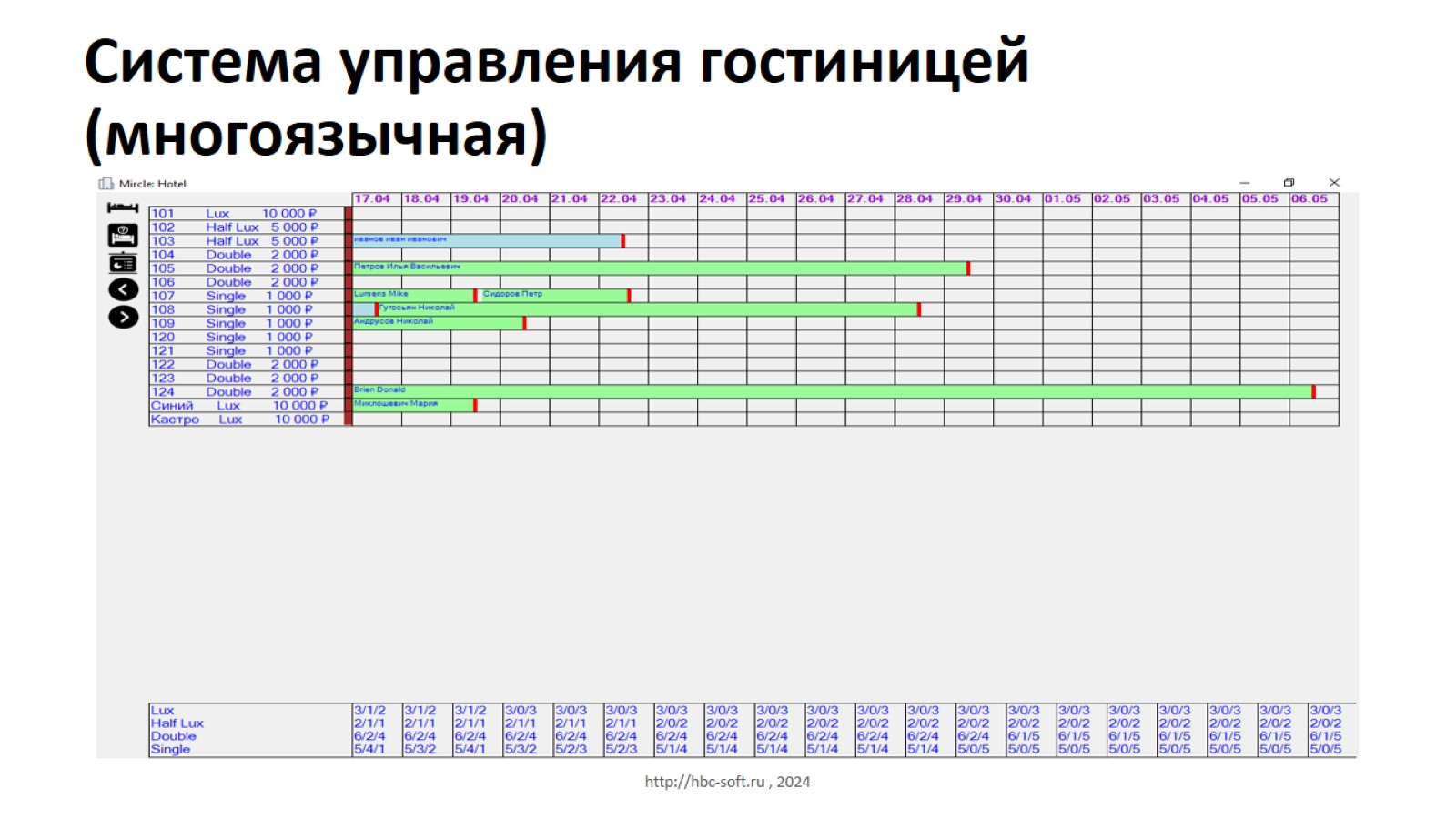 Система управления гостиницей (многоязычная)
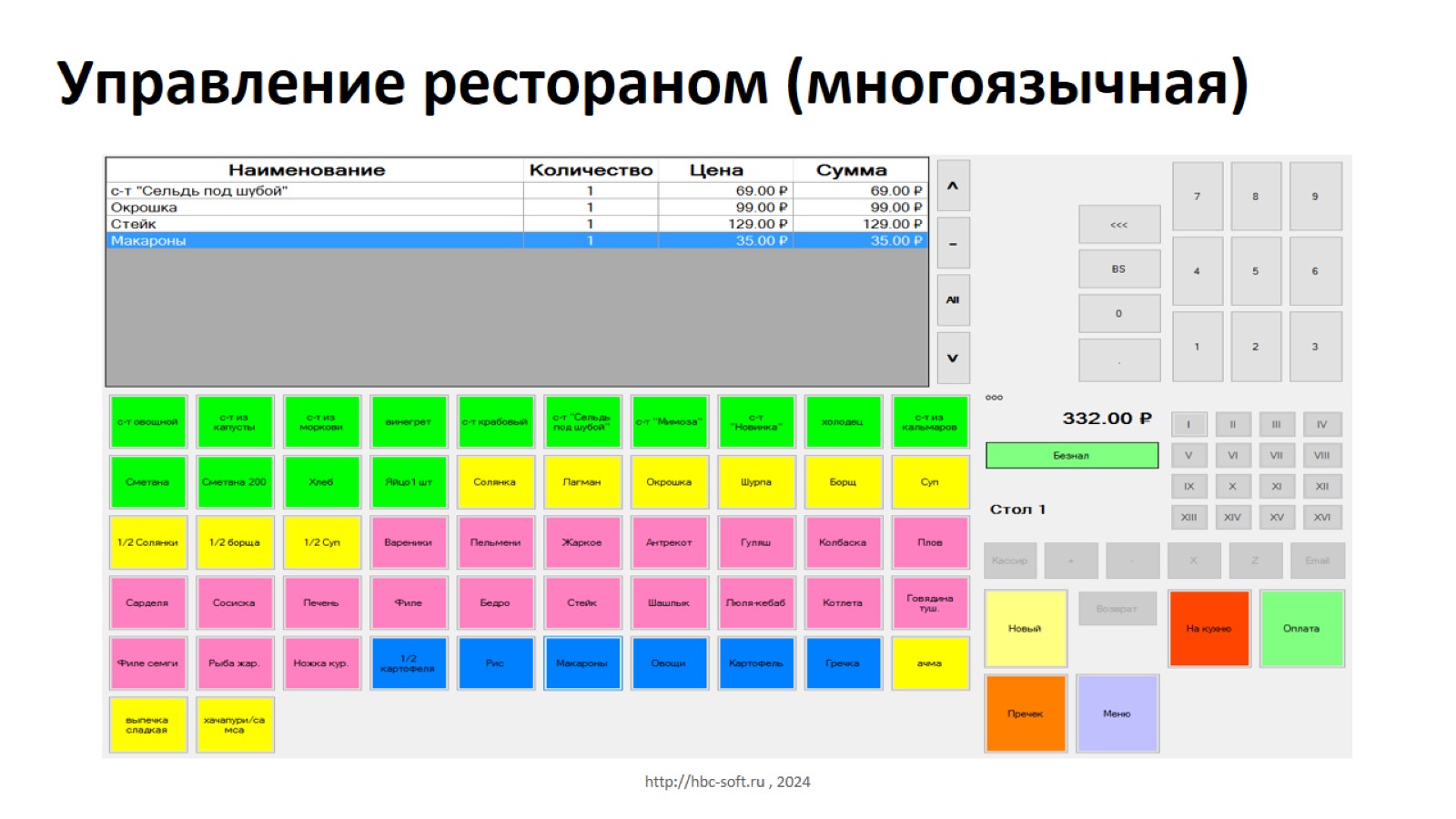 Управление рестораном (многоязычная)
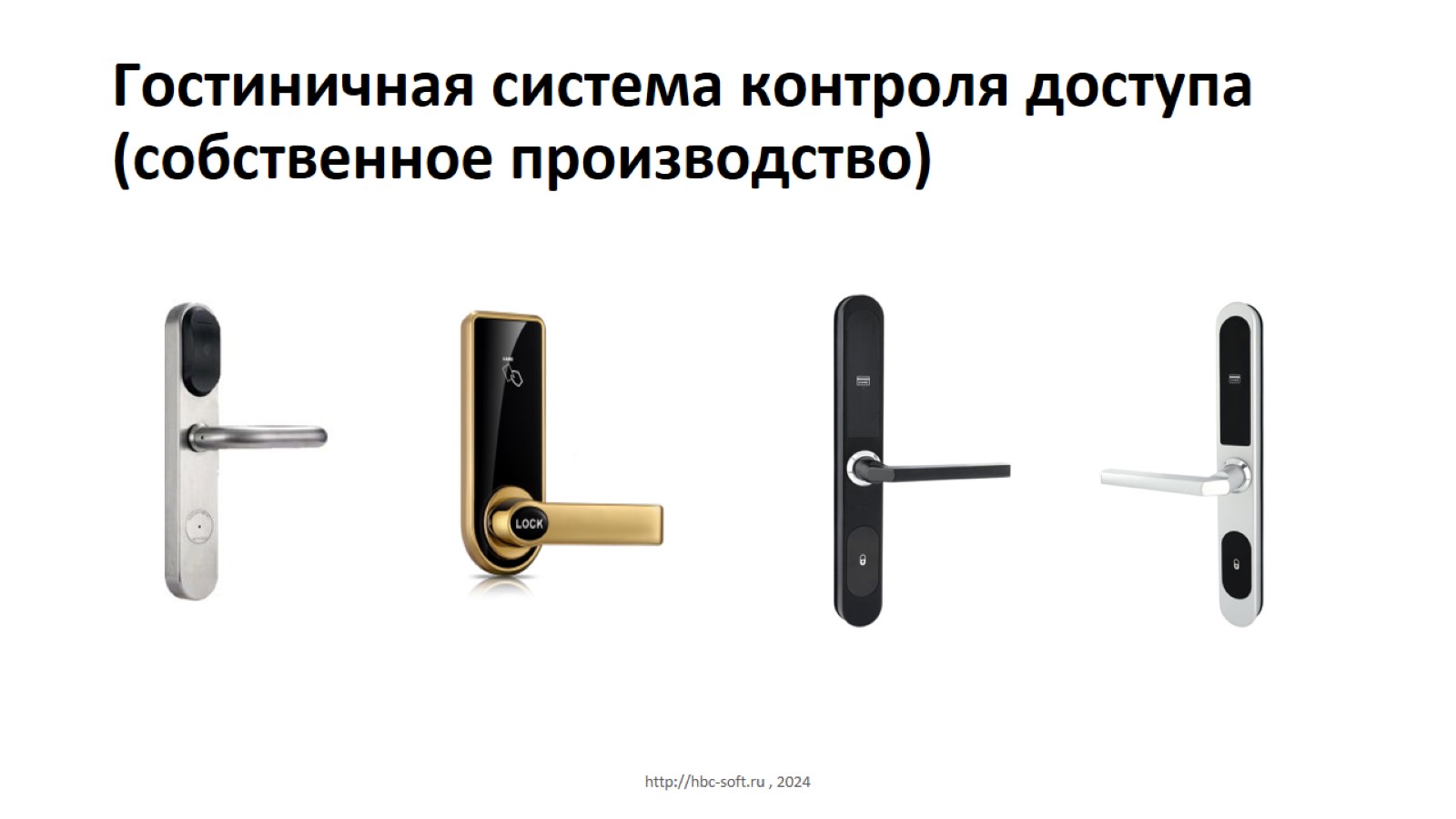 Гостиничная система контроля доступа (собственное производство)
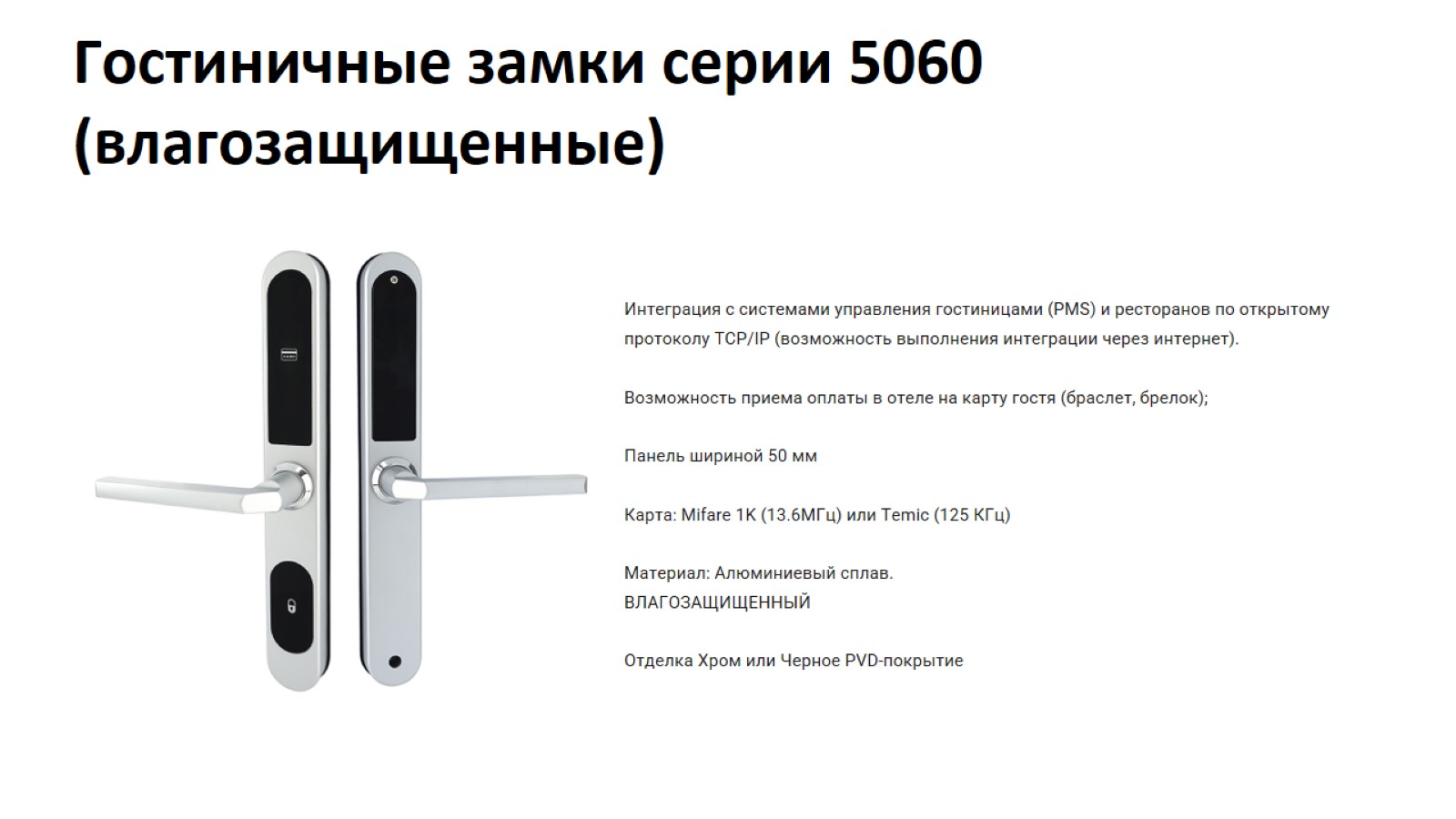 Гостиничные замки серии 5060 (влагозащищенные)
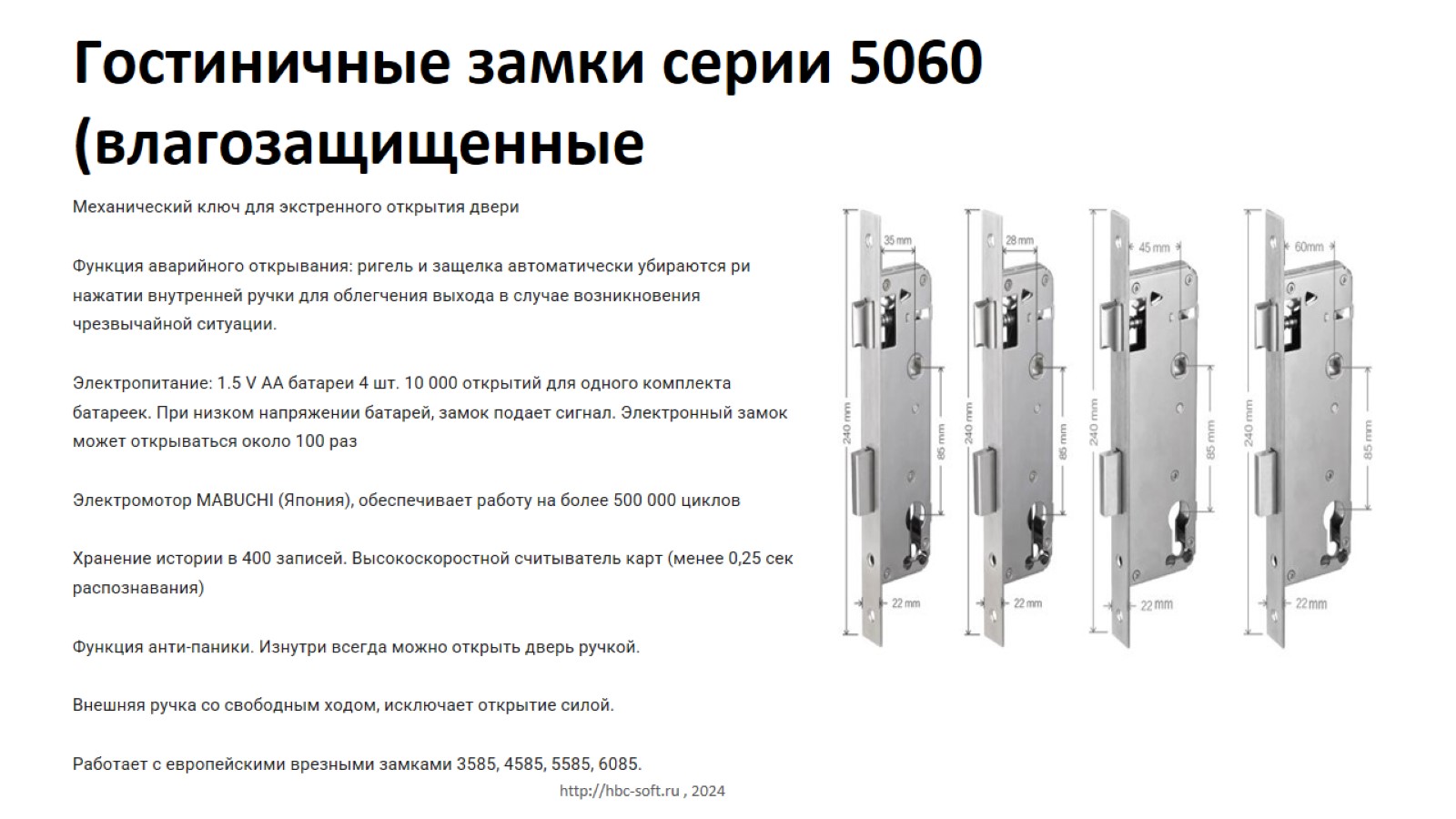 Гостиничные замки серии 5060 (влагозащищенные
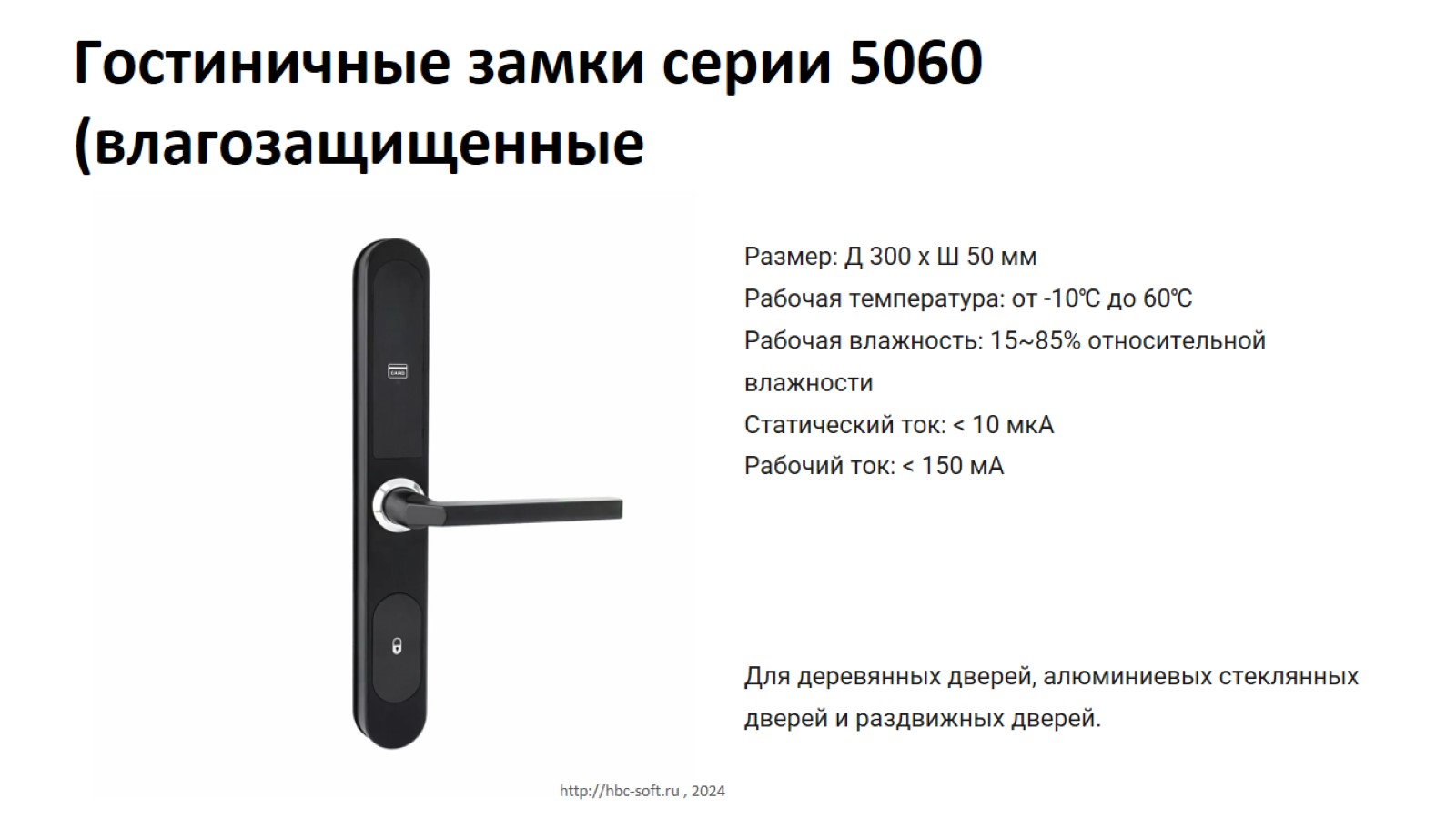 Гостиничные замки серии 5060 (влагозащищенные
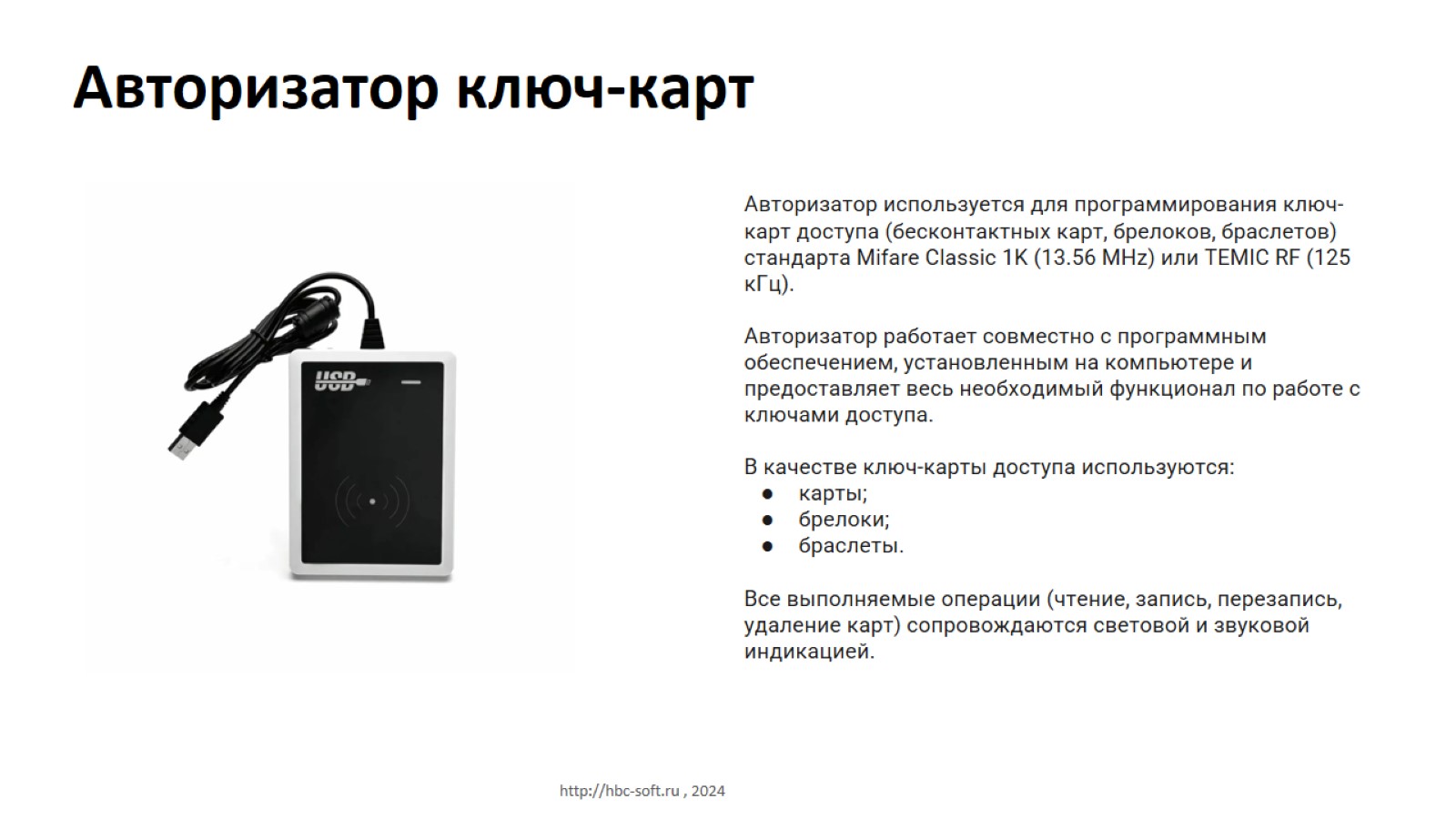 Авторизатор ключ-карт
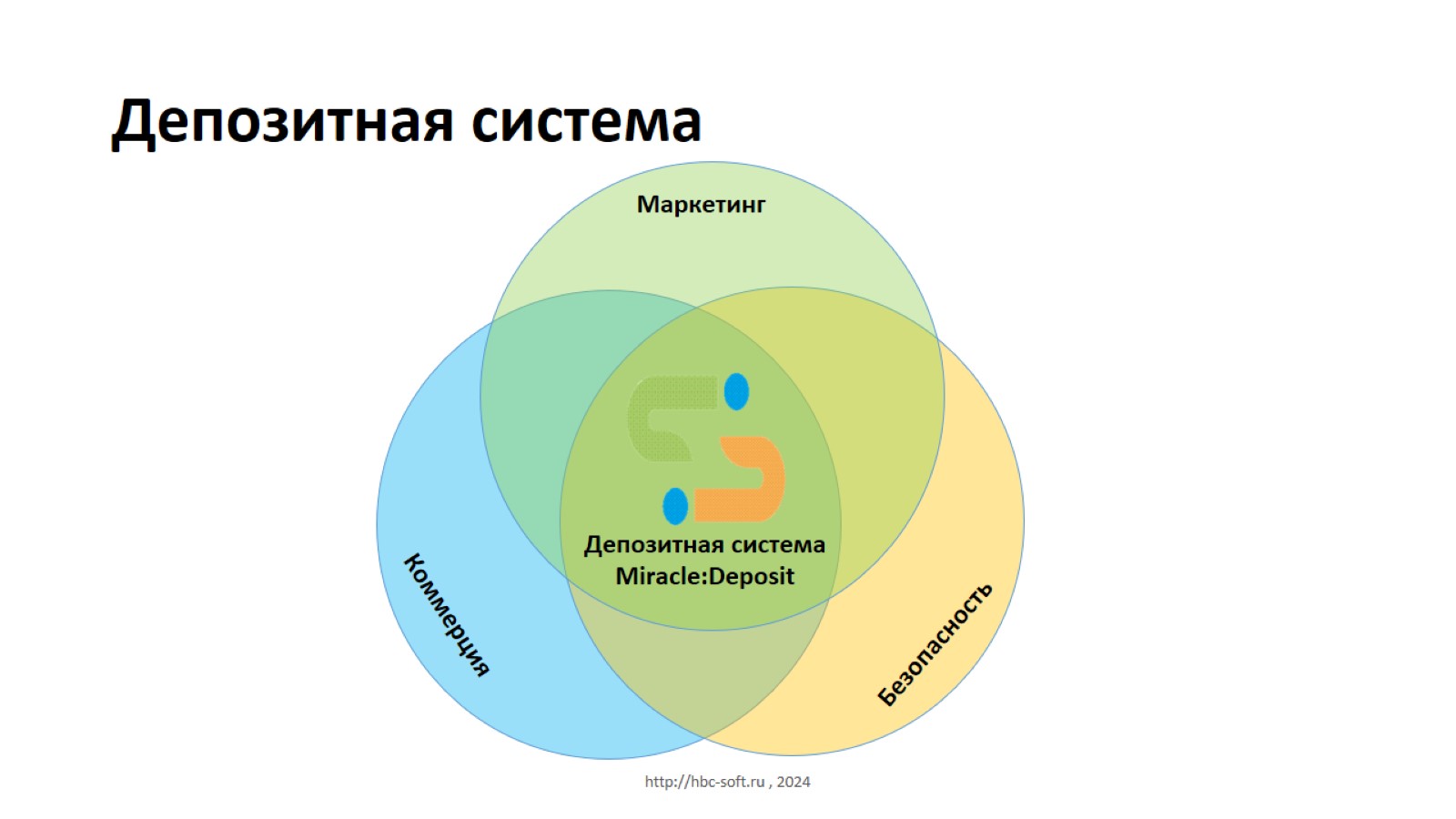 Депозитная система
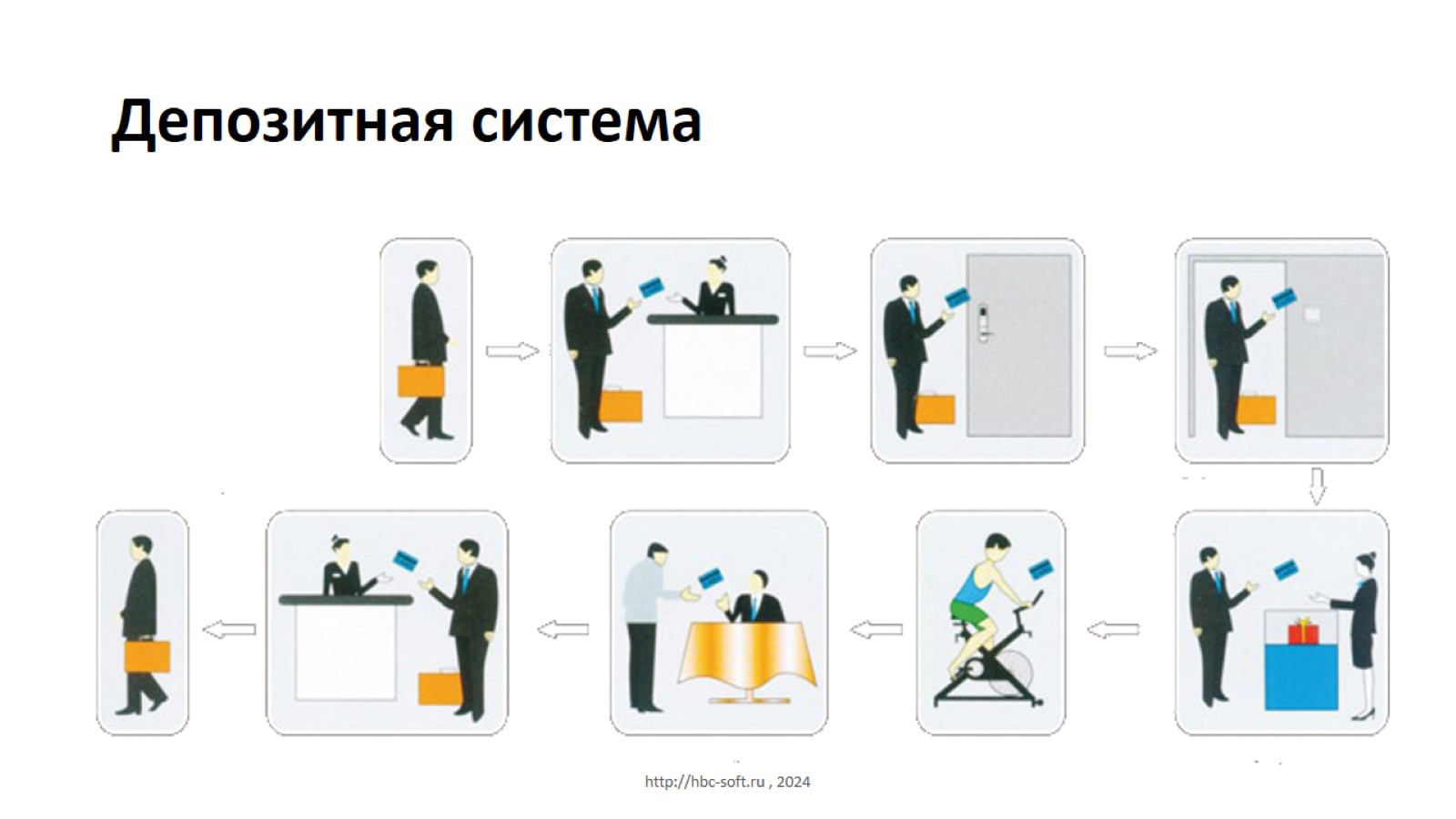 Депозитная система
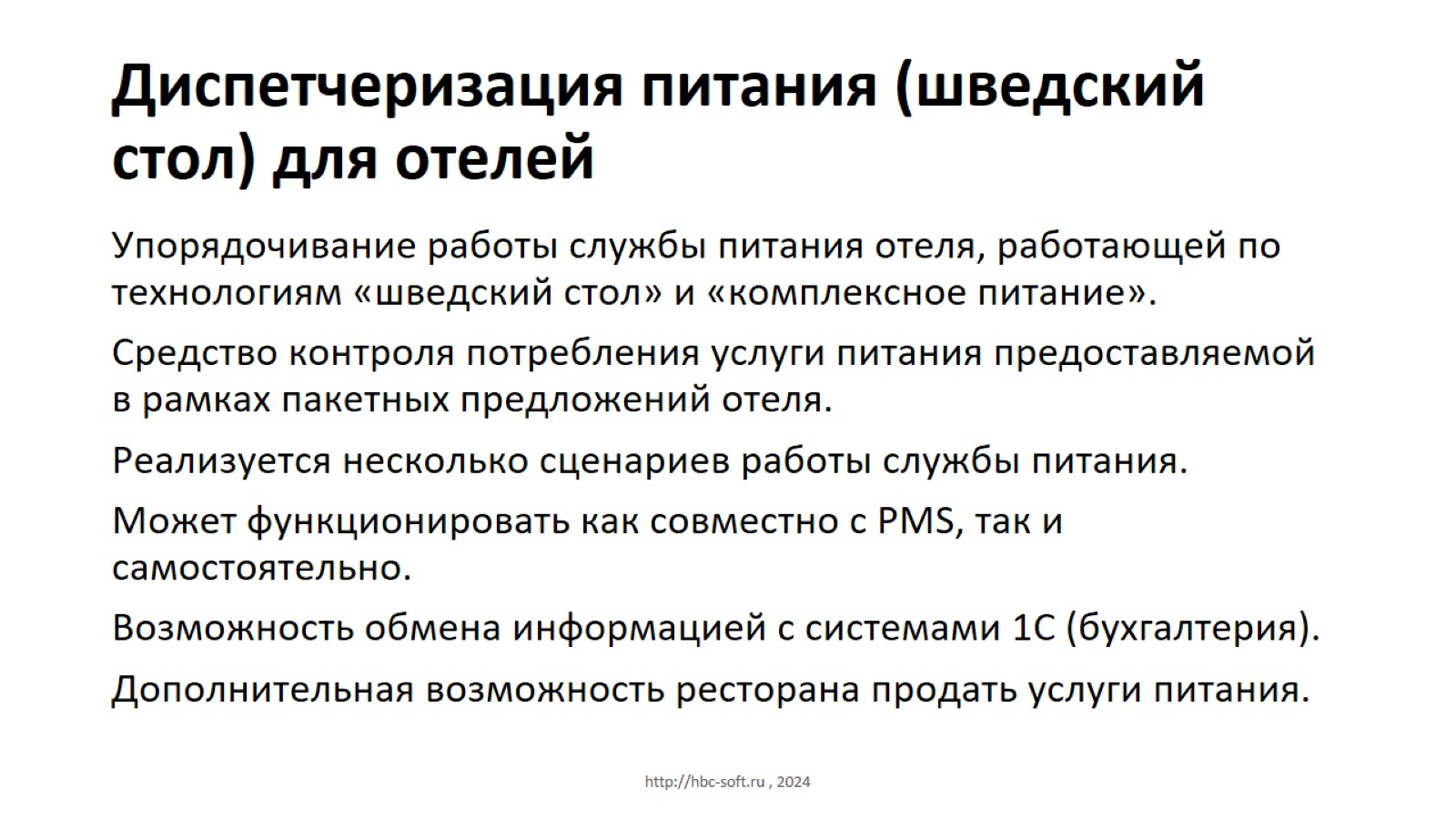 Диспетчеризация питания (шведский стол) для отелей
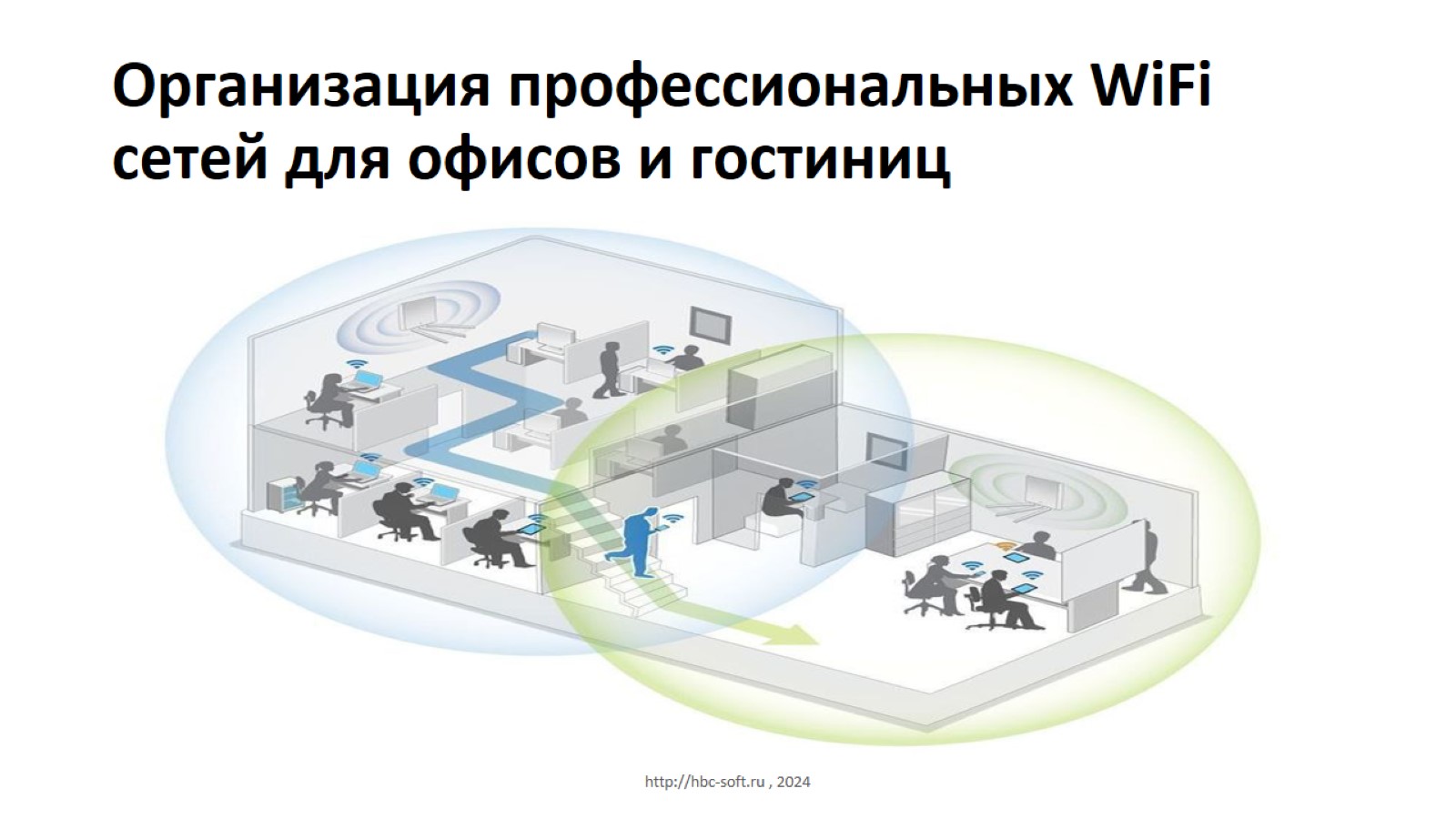 Организация профессиональных WiFi сетей для офисов и гостиниц
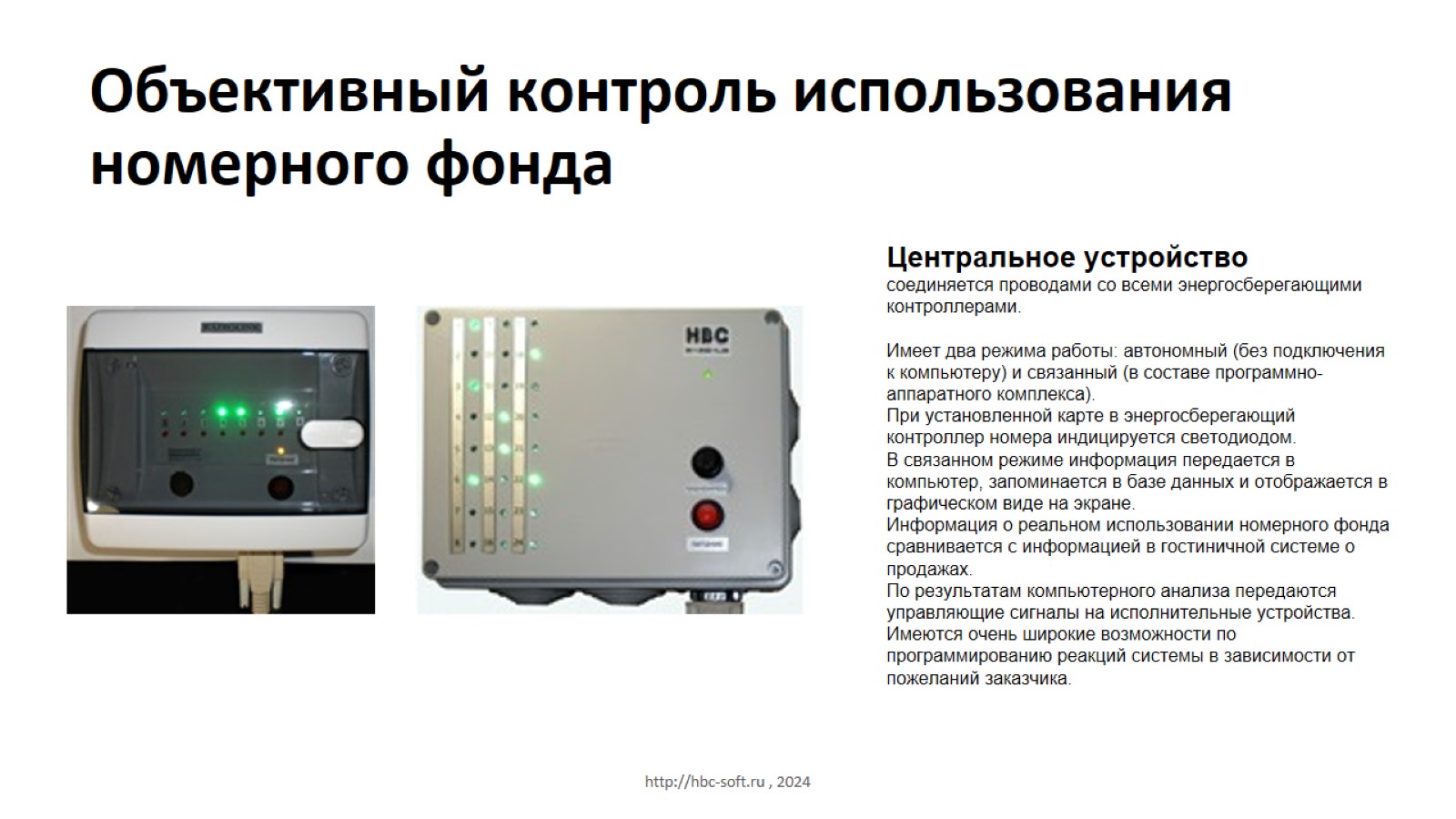 Объективный контроль использования номерного фонда
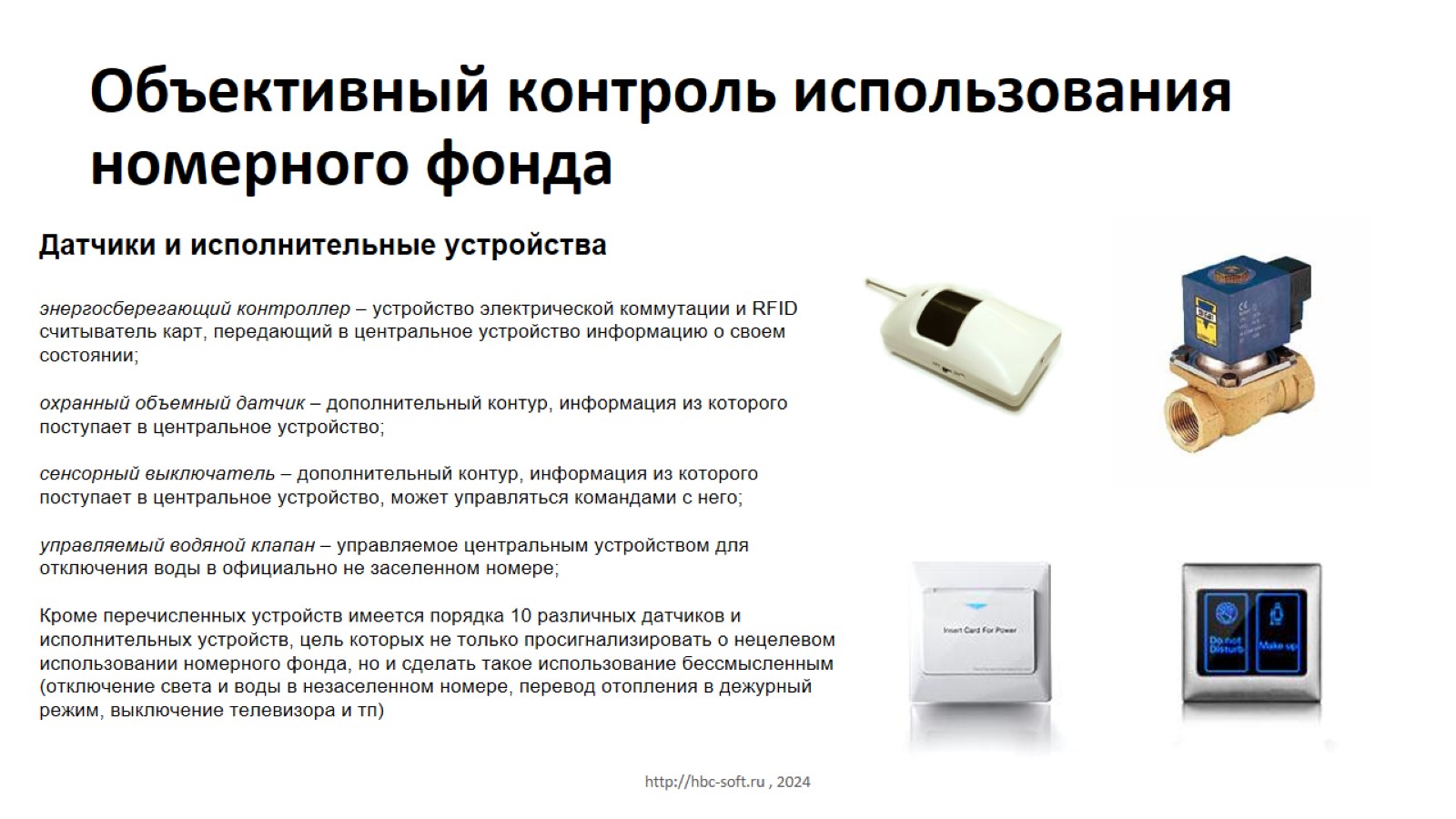 Объективный контроль использования номерного фонда
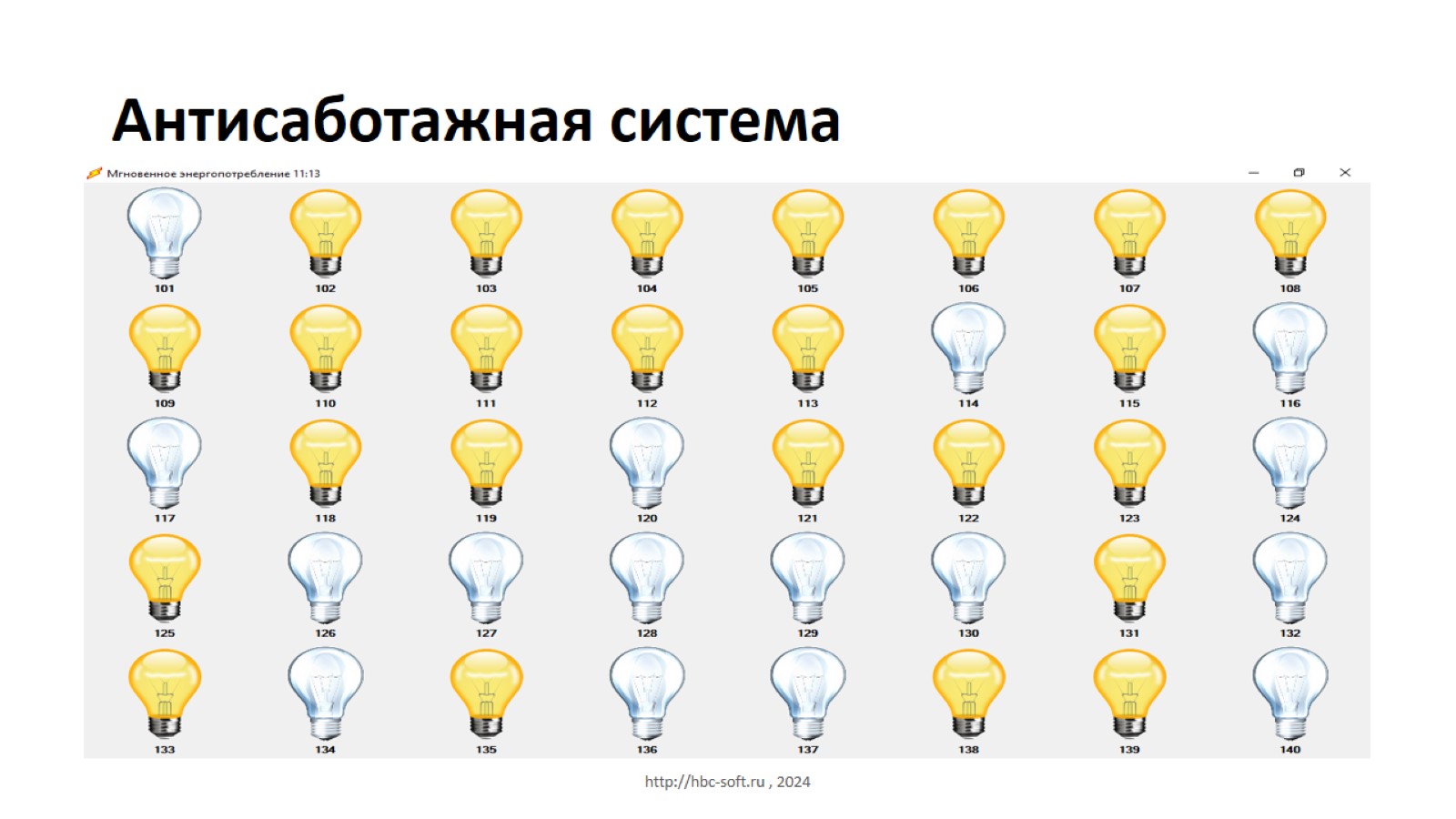 Антисаботажная система
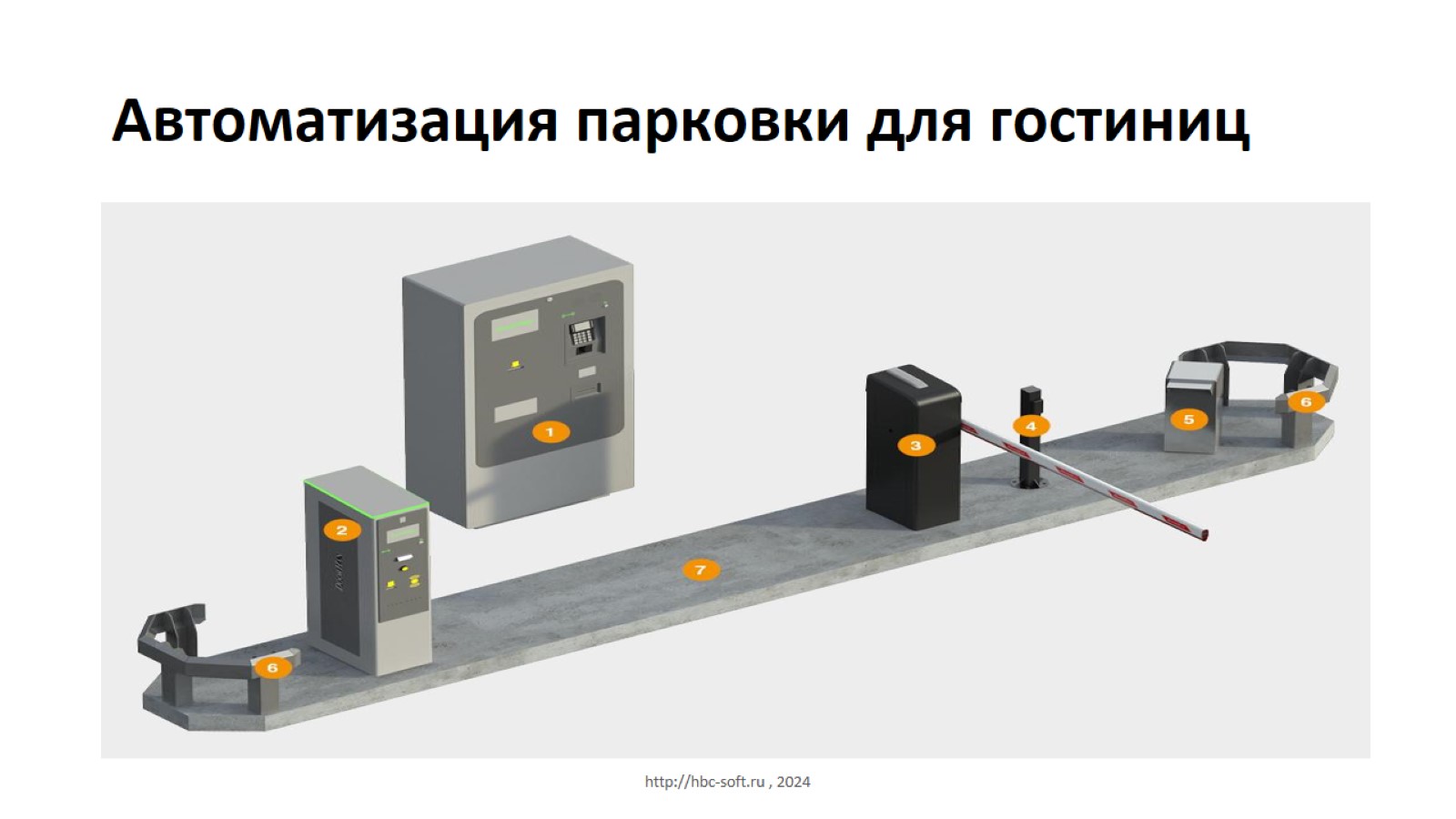 Автоматизация парковки для гостиниц
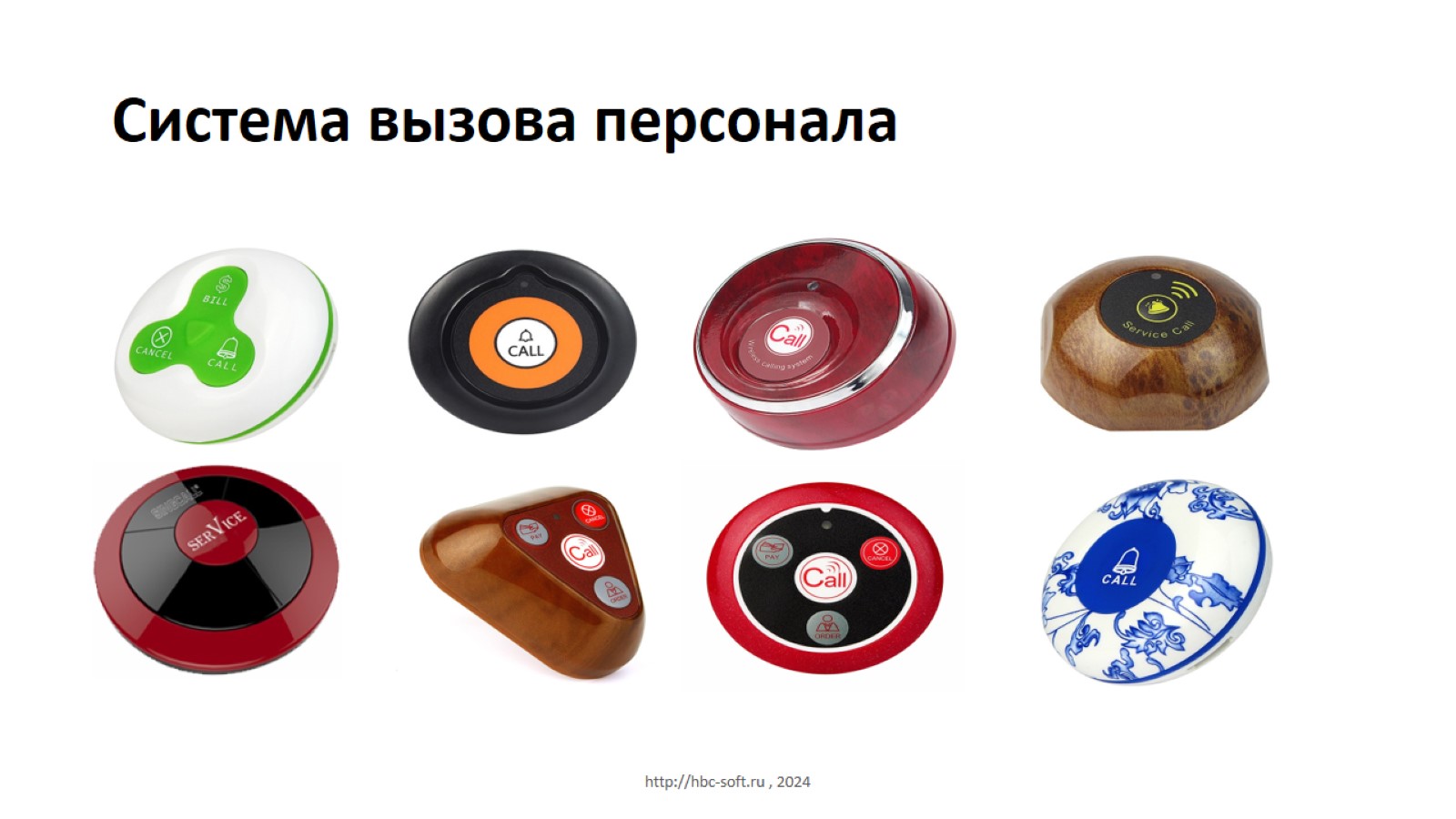 Система вызова персонала
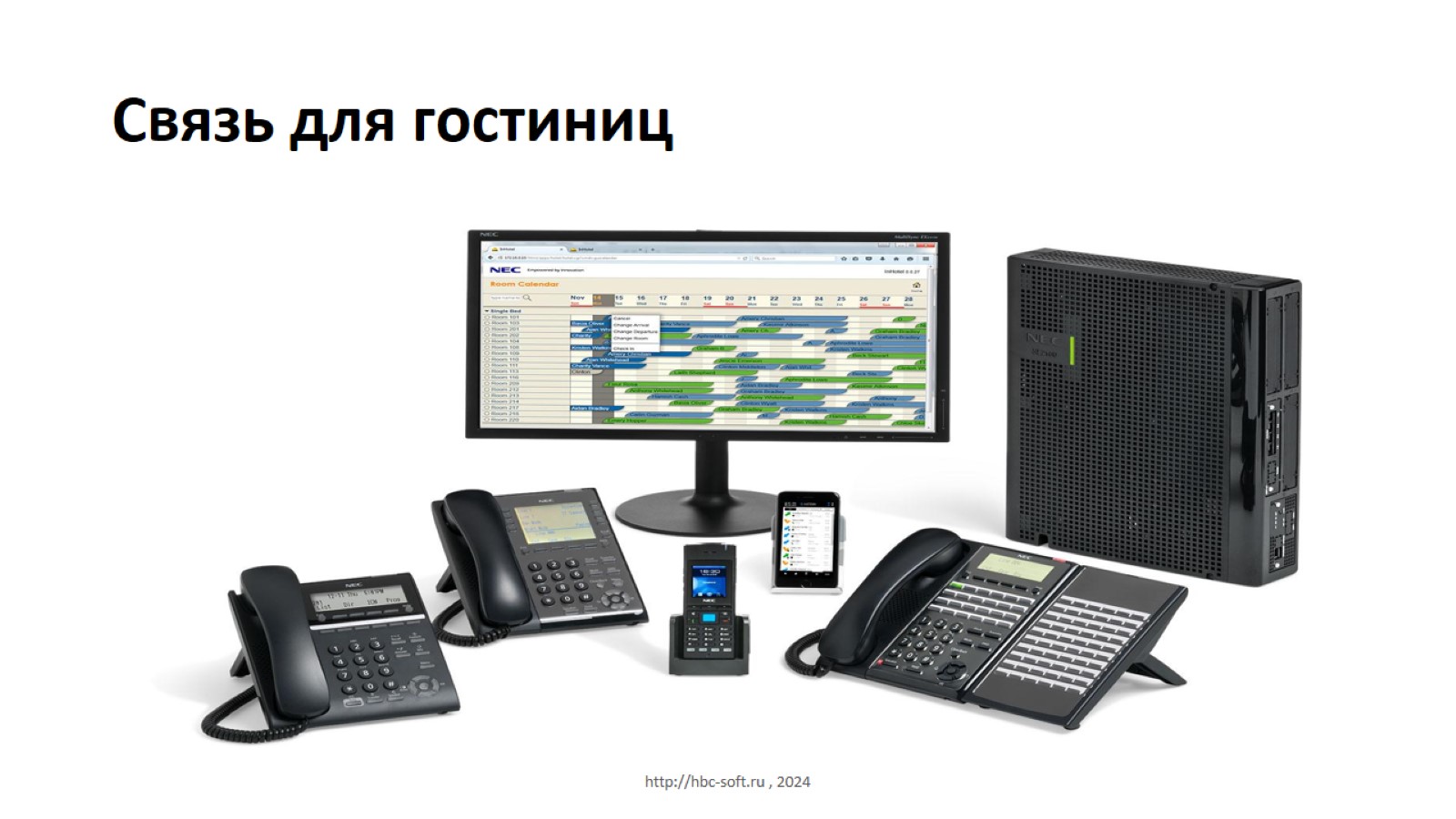 Связь для гостиниц
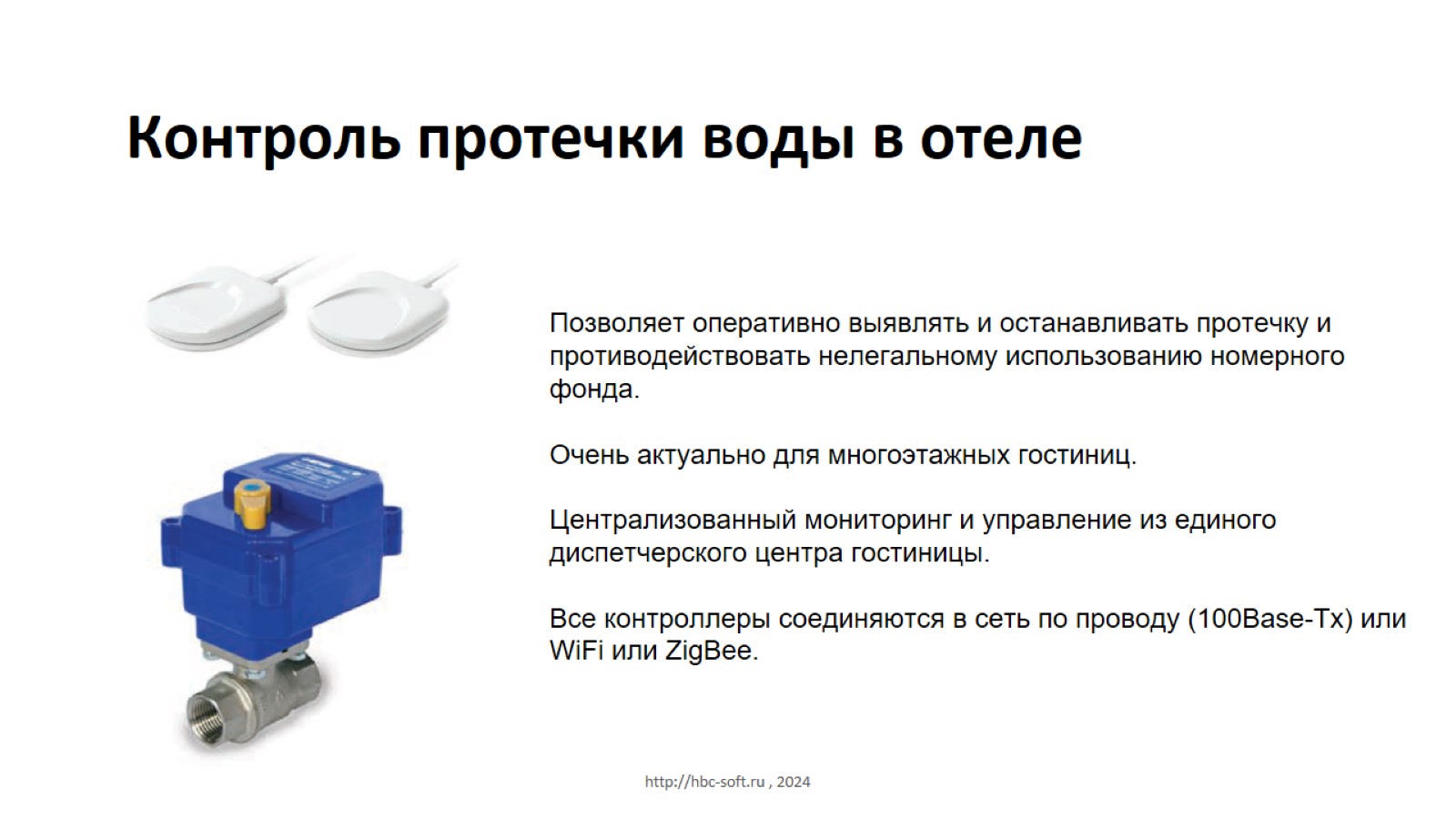 Контроль протечки воды в отеле
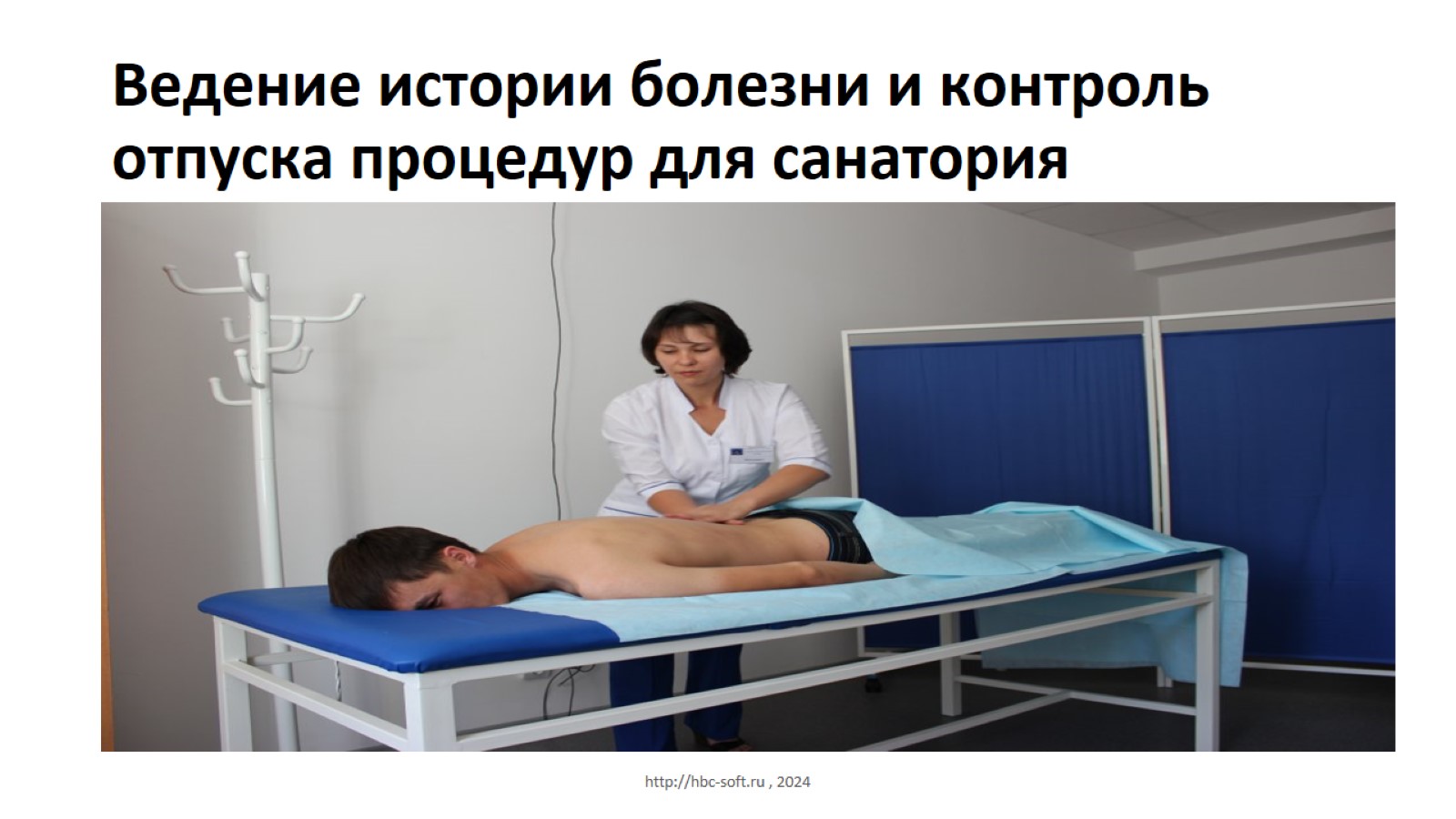 Ведение истории болезни и контроль отпуска процедур для санатория
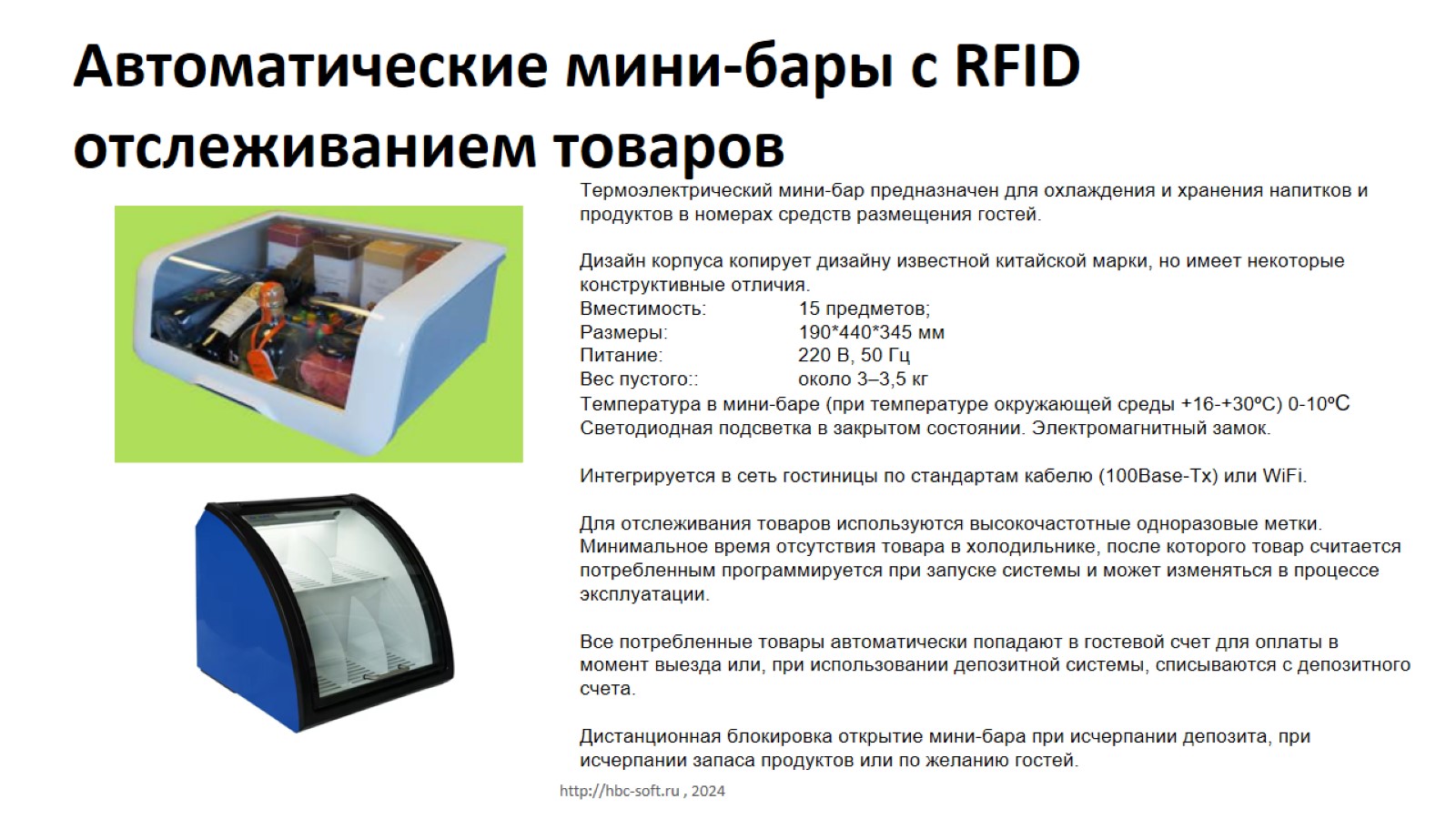 Автоматические мини-бары с RFID отслеживанием товаров
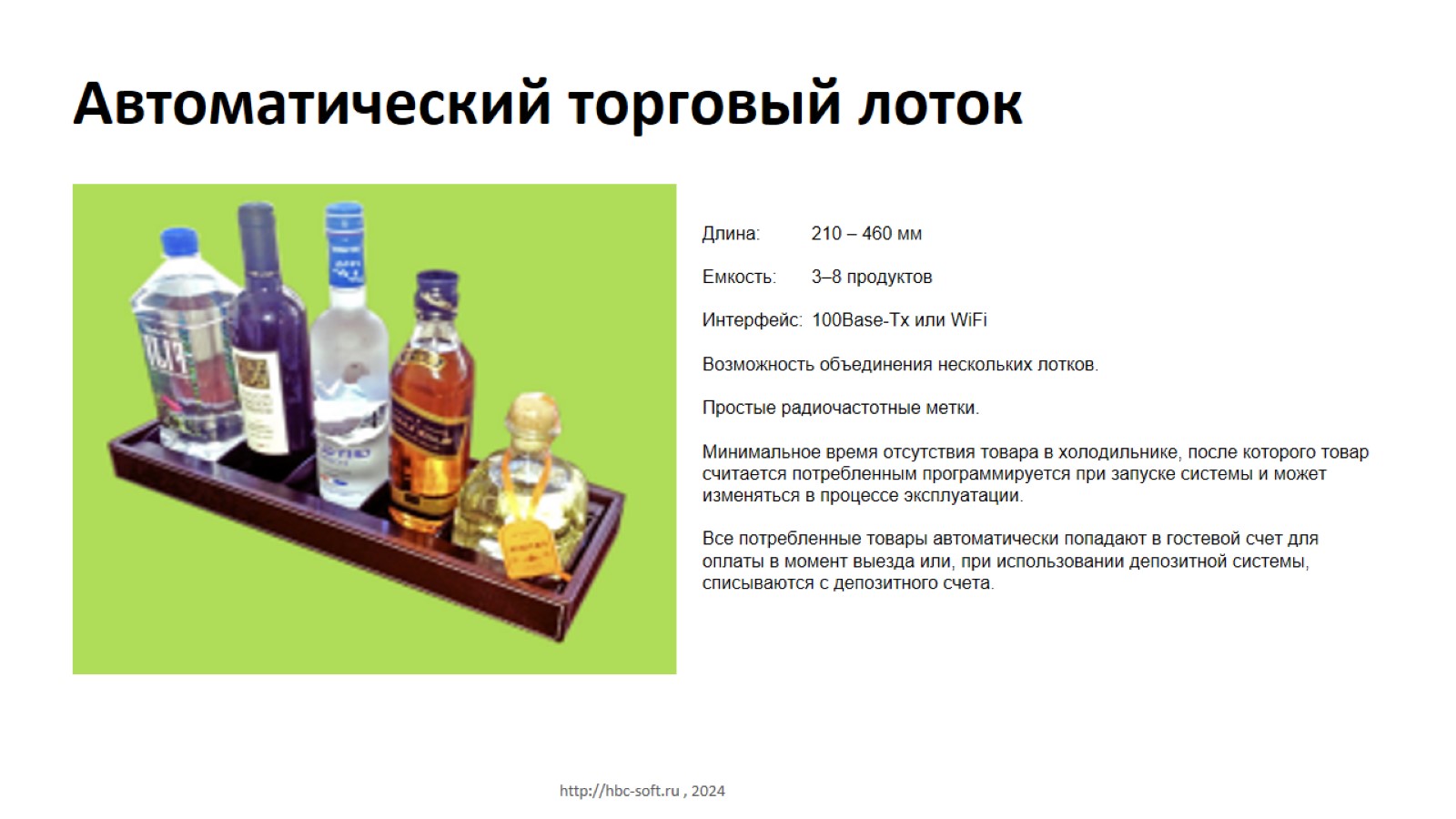 Автоматический торговый лоток
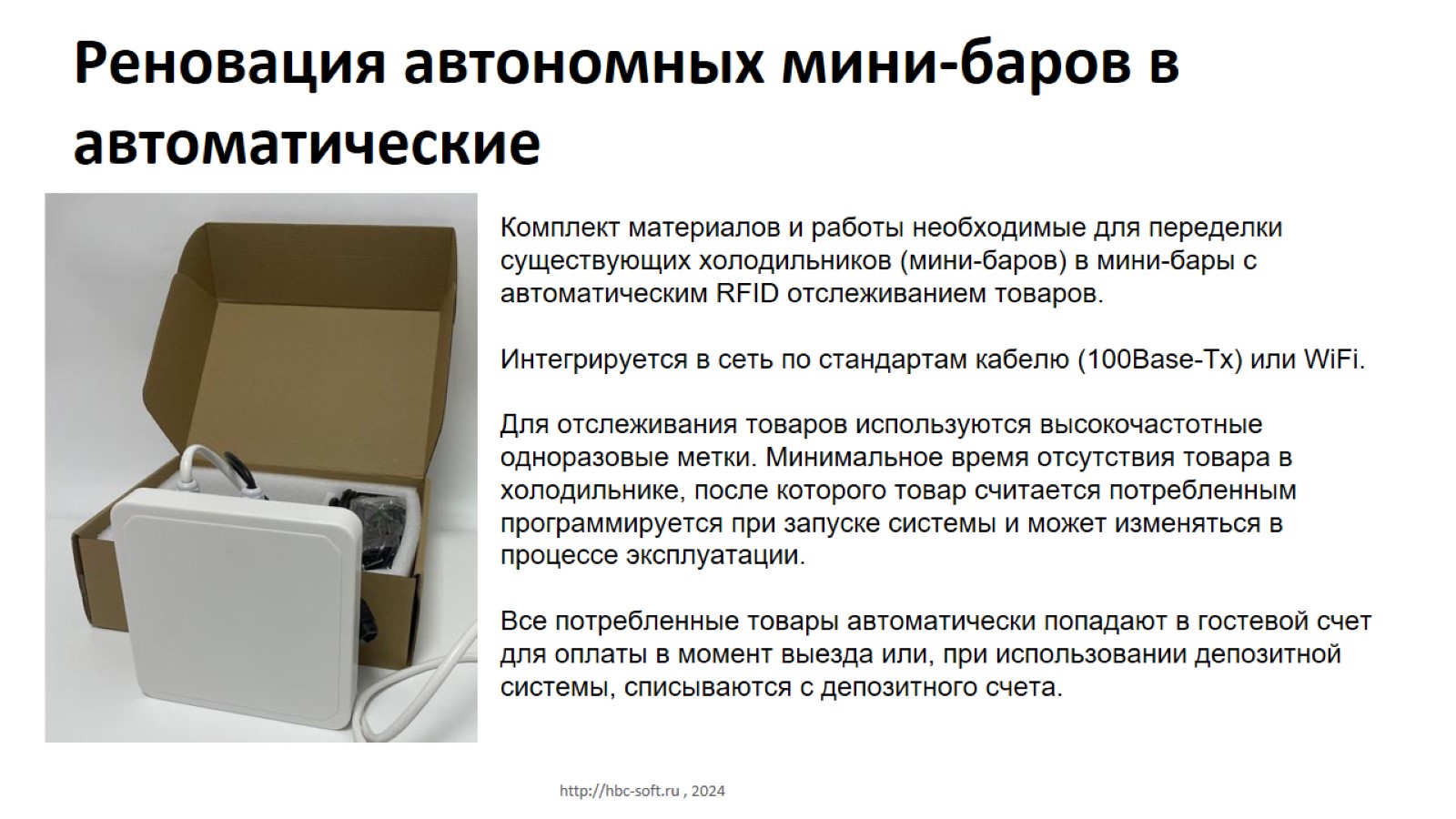 Реновация автономных мини-баров в автоматические
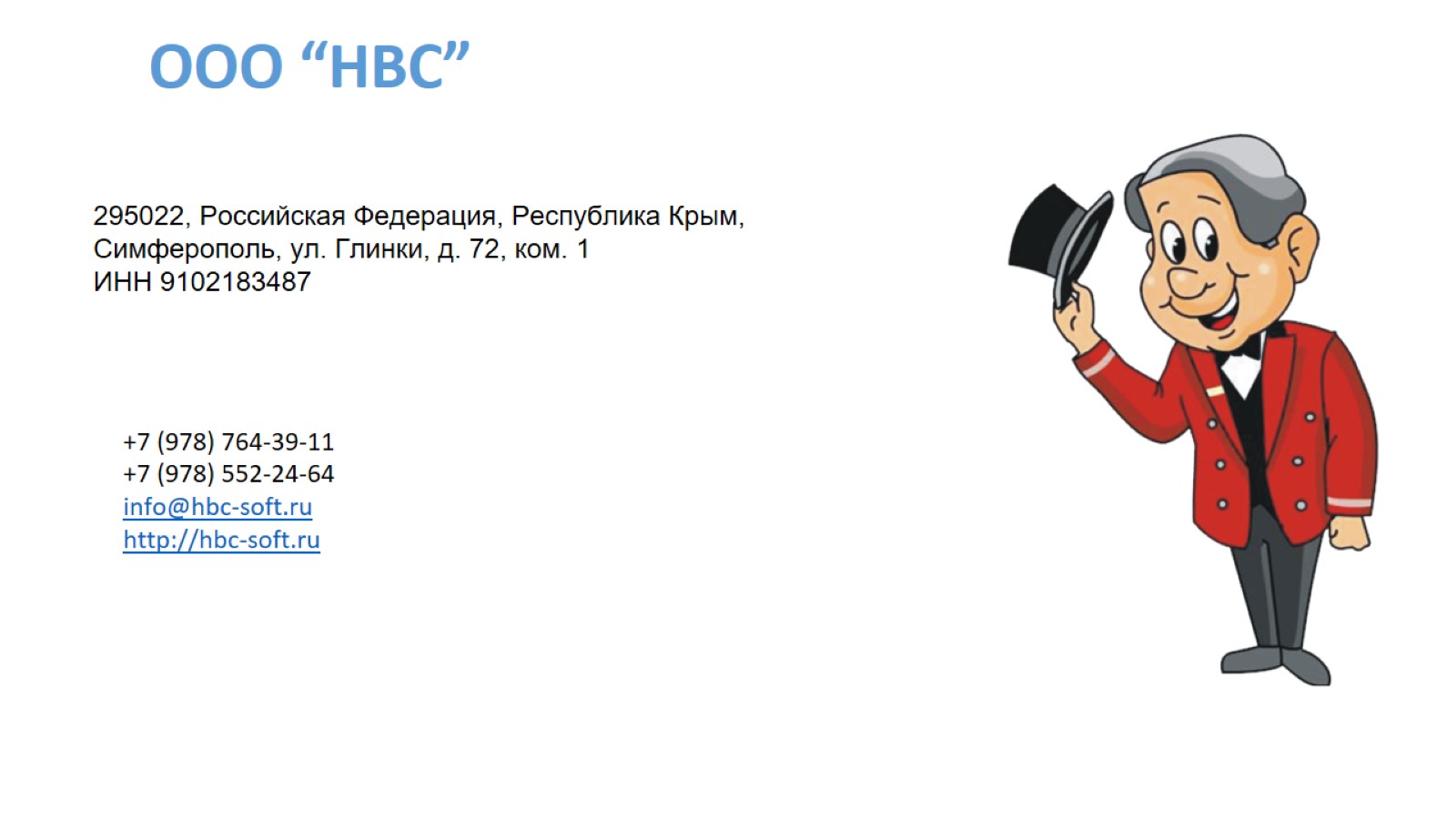